文部科学省 官民協働海外留学創出プロジェクト
トビタテ！留学JAPAN 特別授業
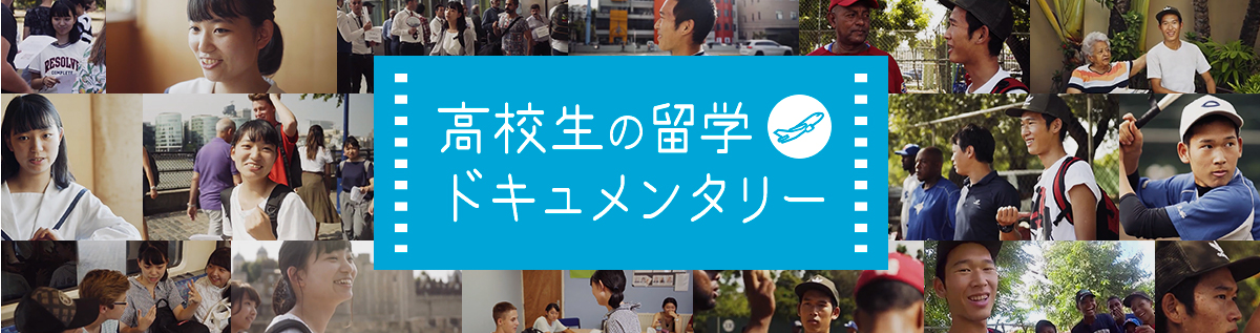 一生に一度の高校生活、あなたは何に挑戦しますか？
目次
これからの社会
動画視聴
グループワーク
これからの社会（人口減少？）
2050年
2000年
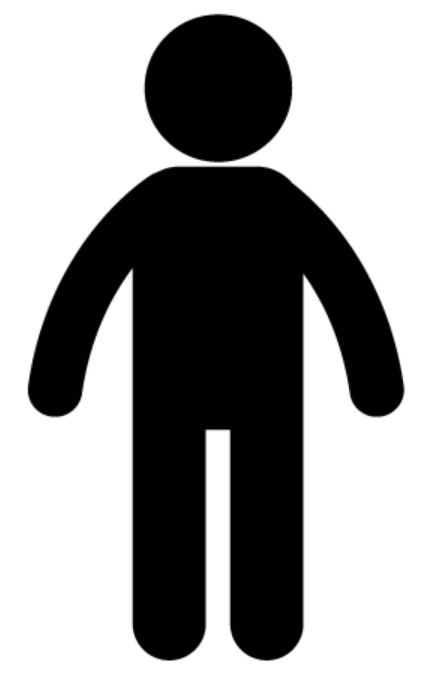 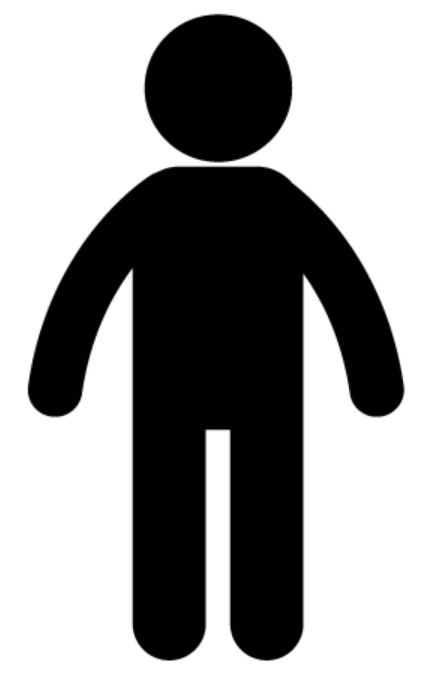 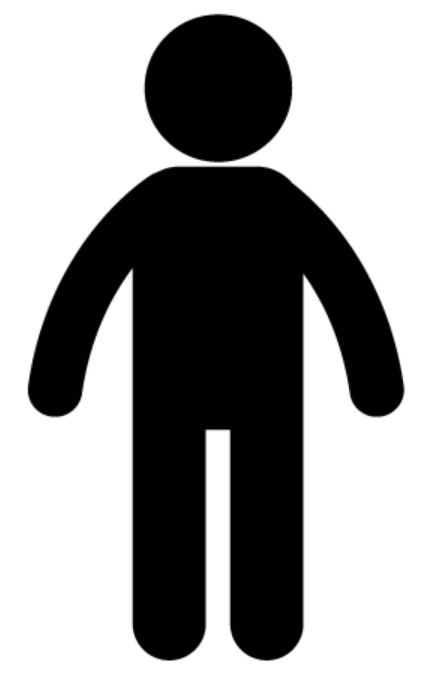 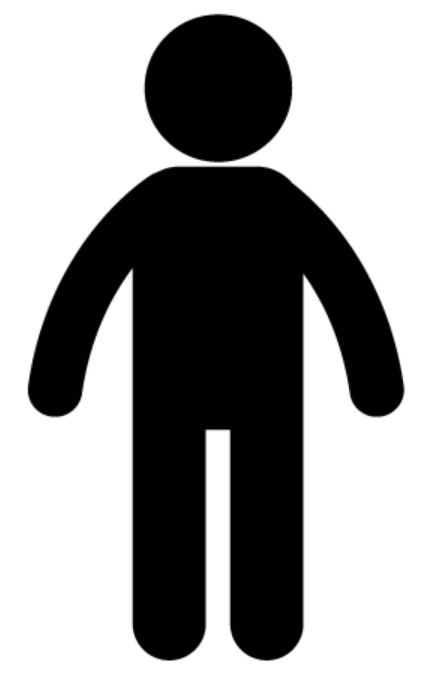 日本
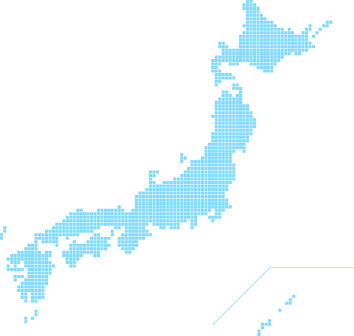 1.27億人
1.09億人
これからの社会（人口増加！）
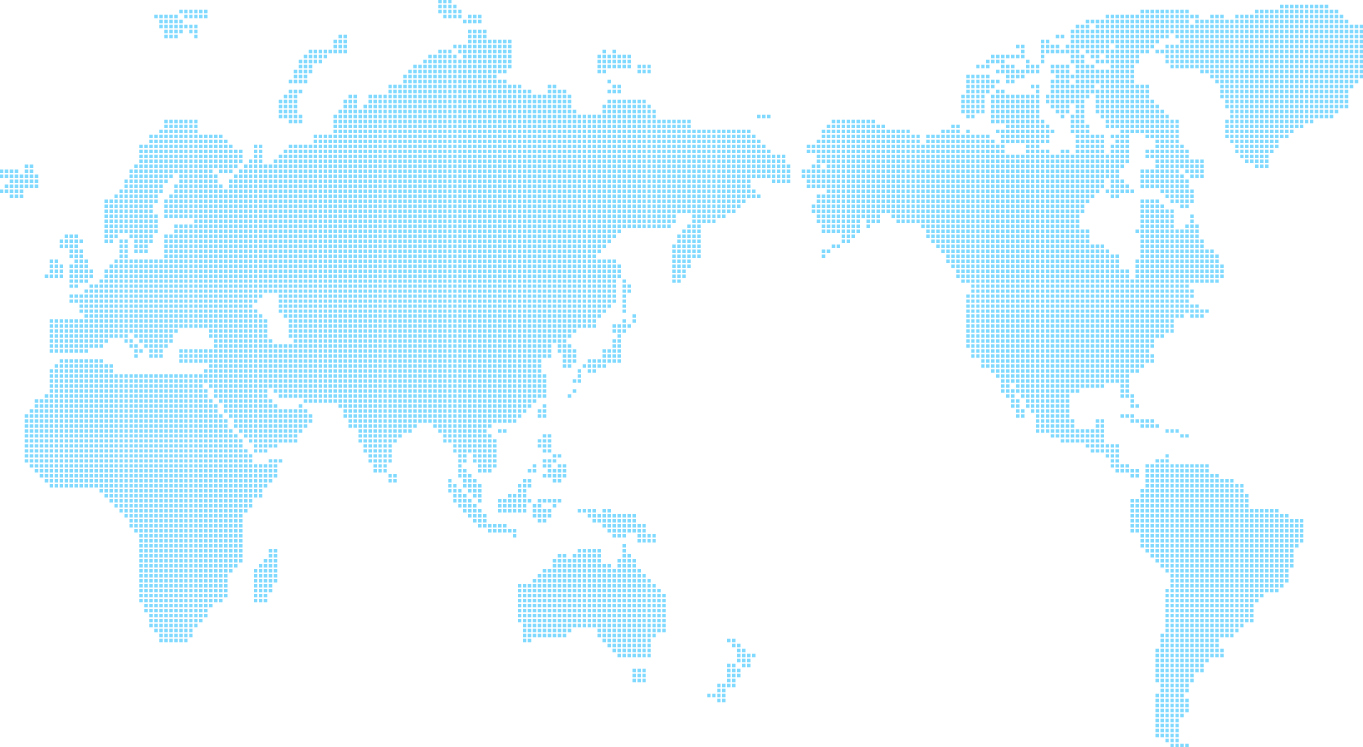 2050年
2000年
日本
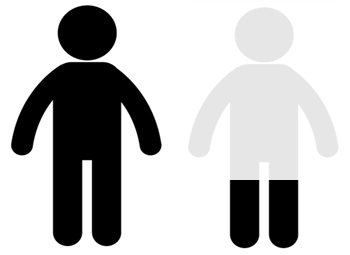 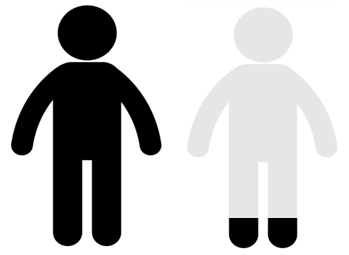 1.27億人
1.09億人
61.5億人
97.7億人
世界
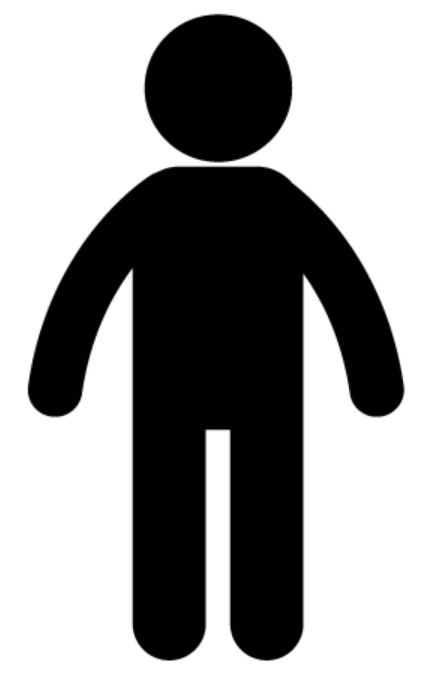 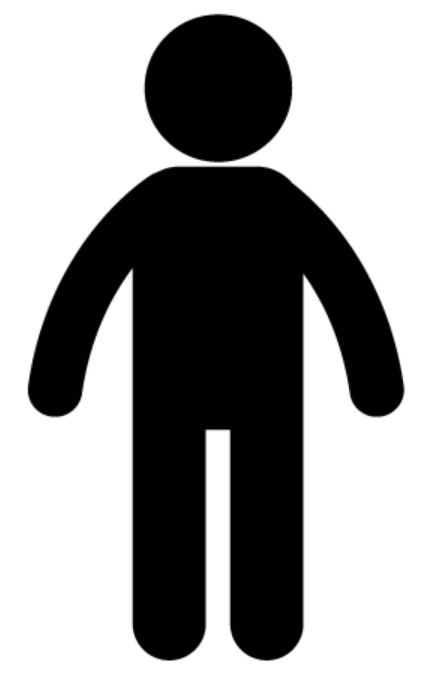 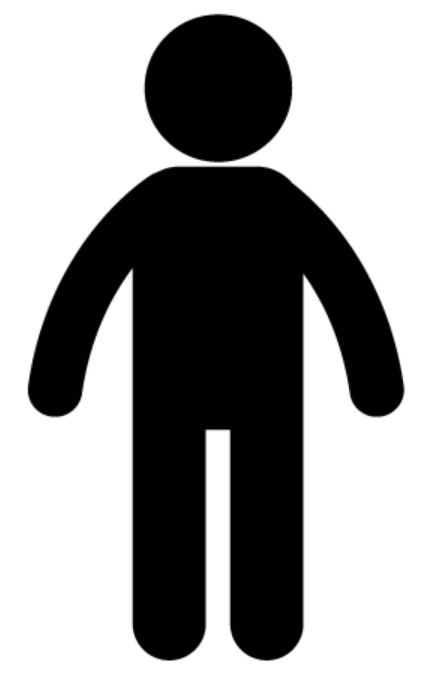 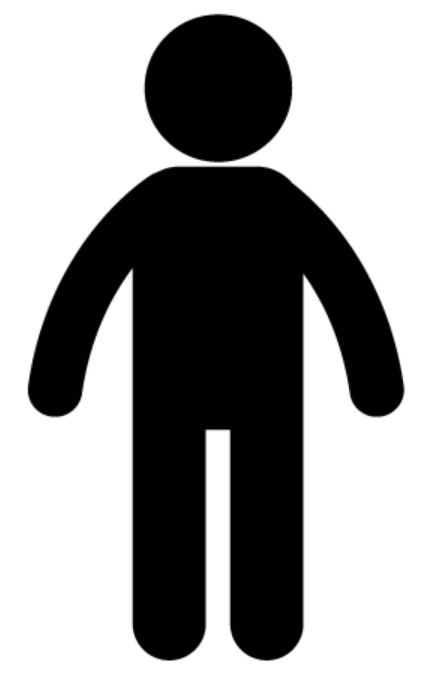 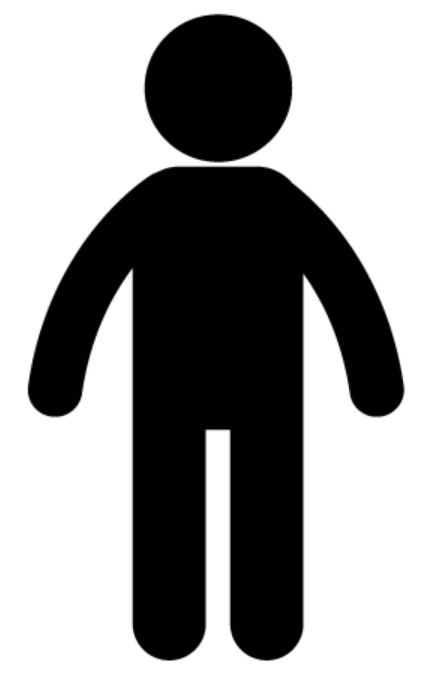 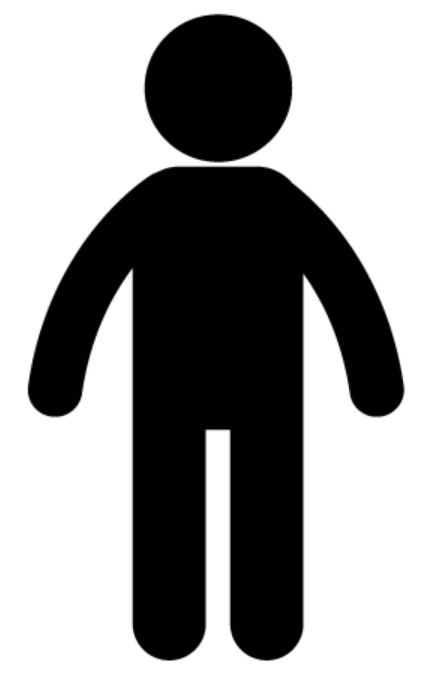 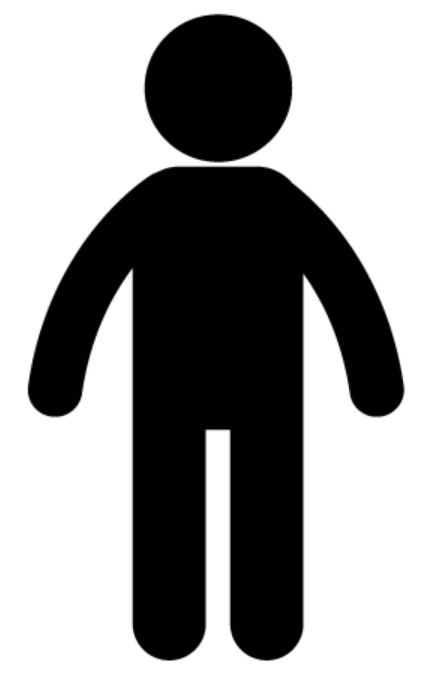 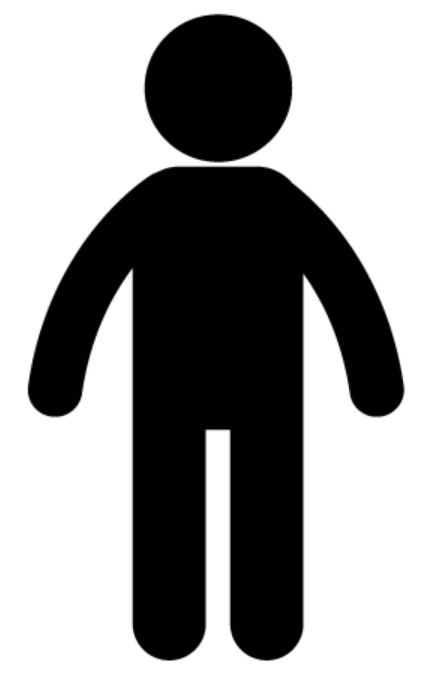 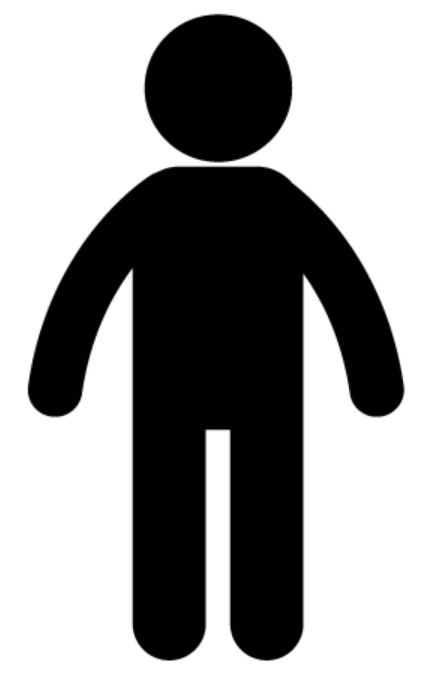 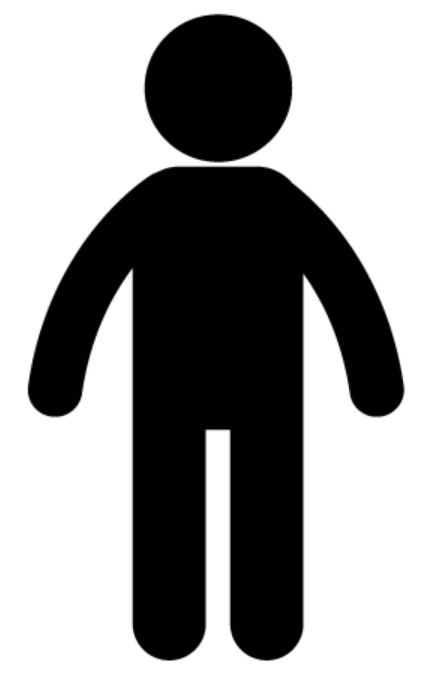 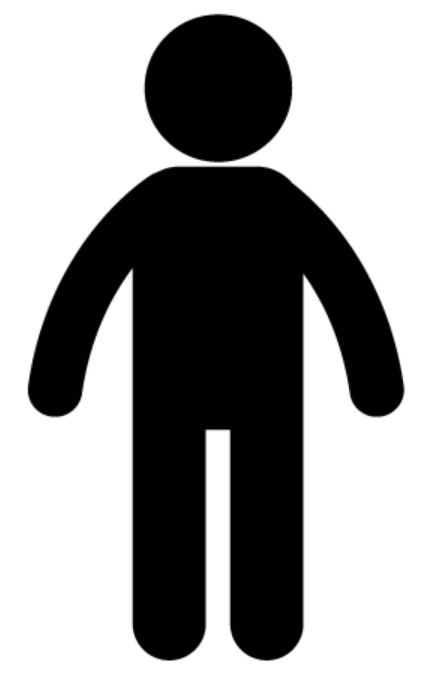 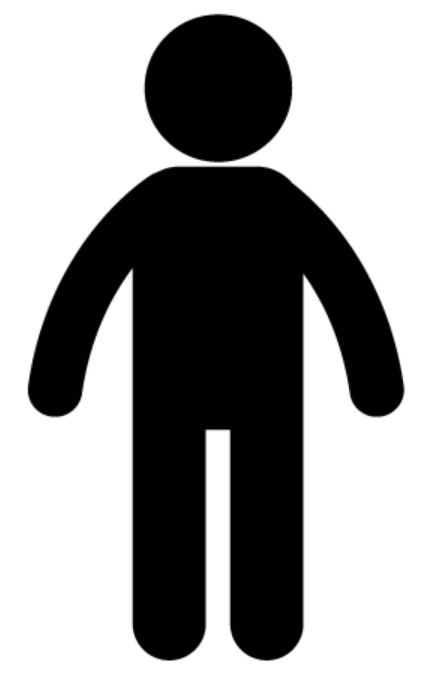 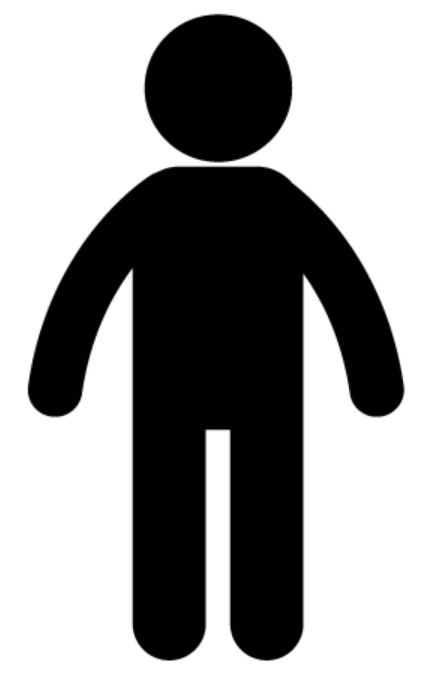 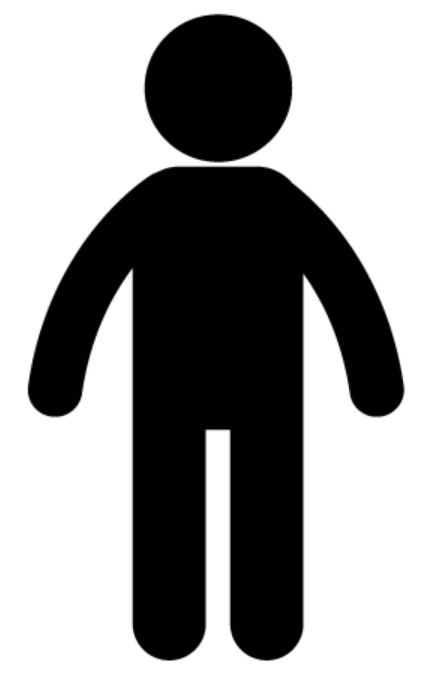 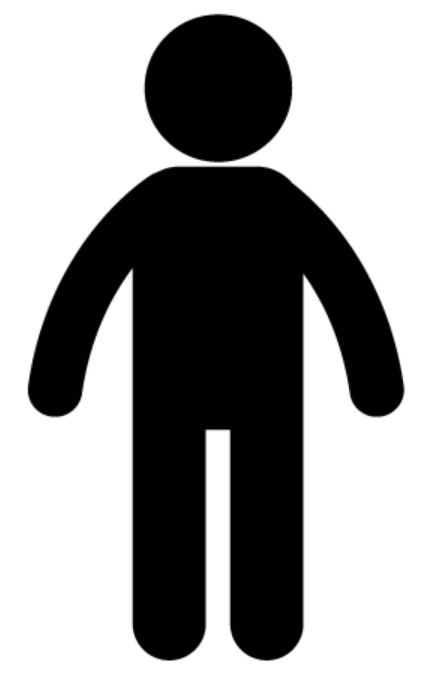 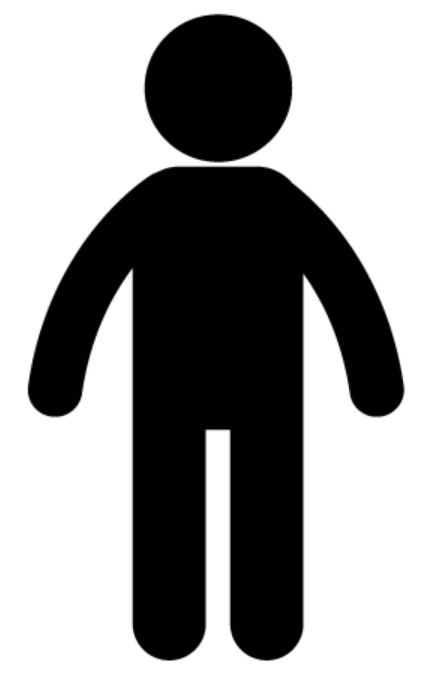 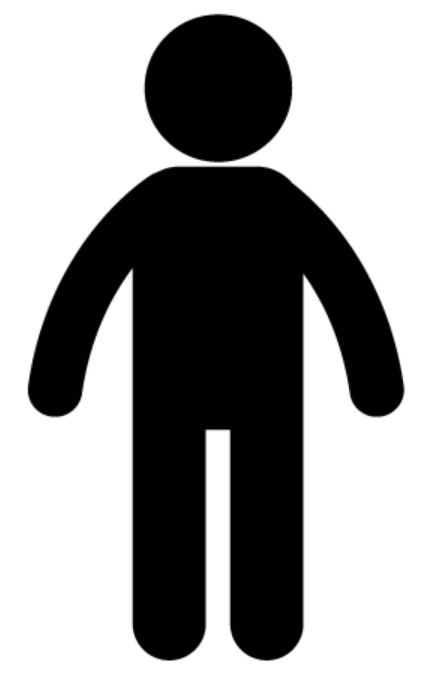 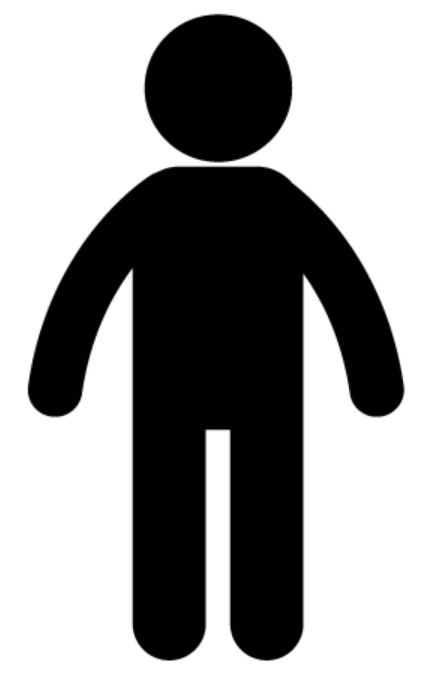 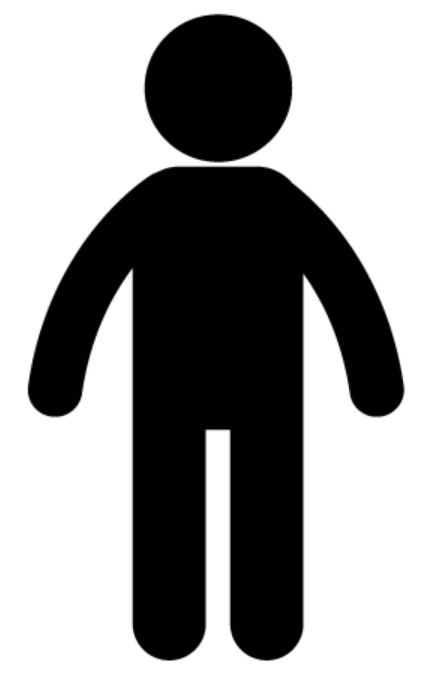 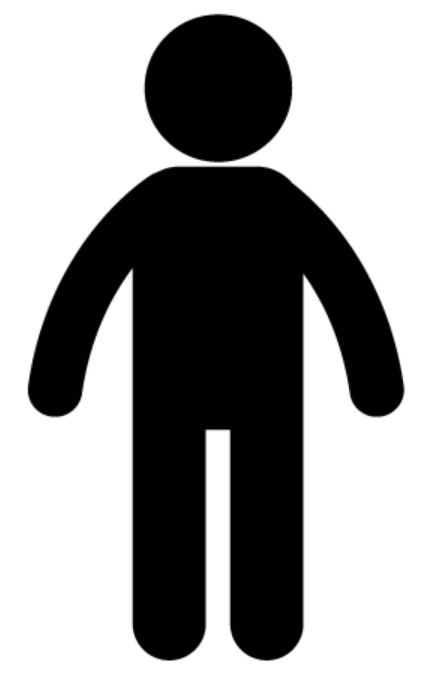 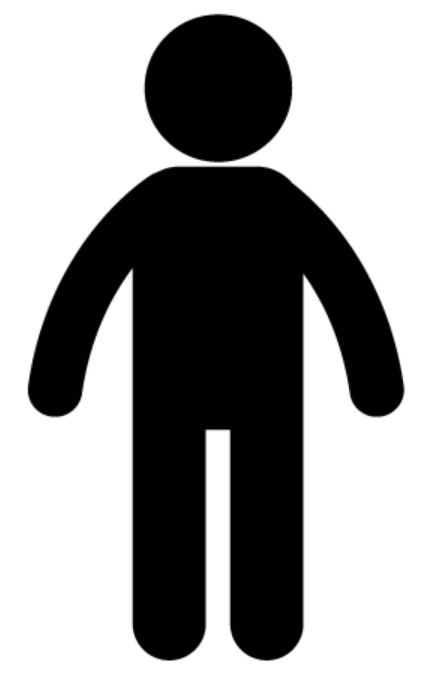 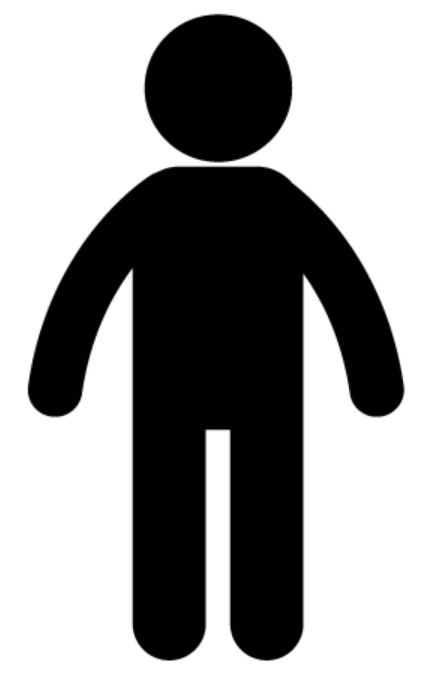 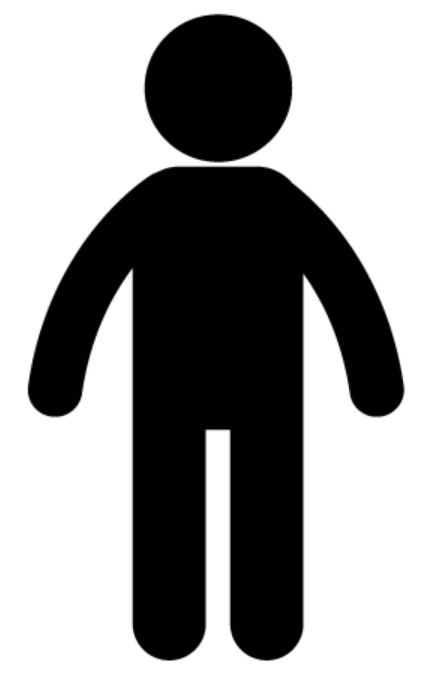 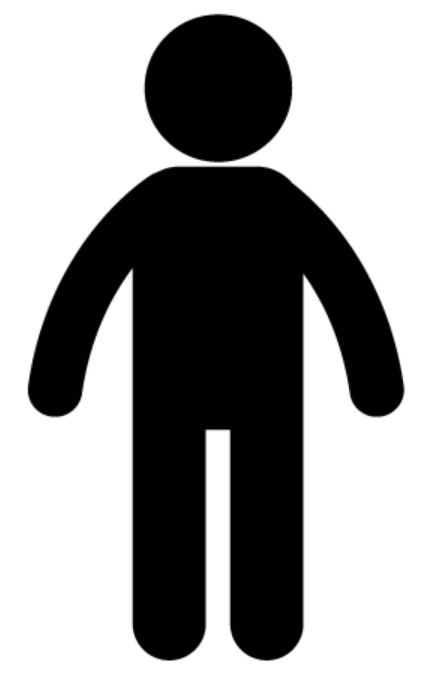 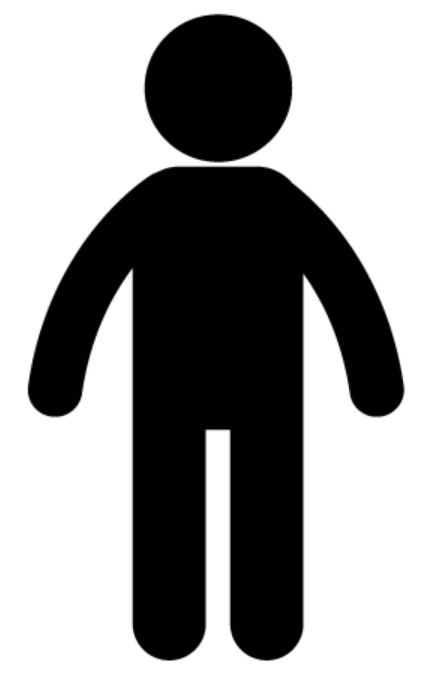 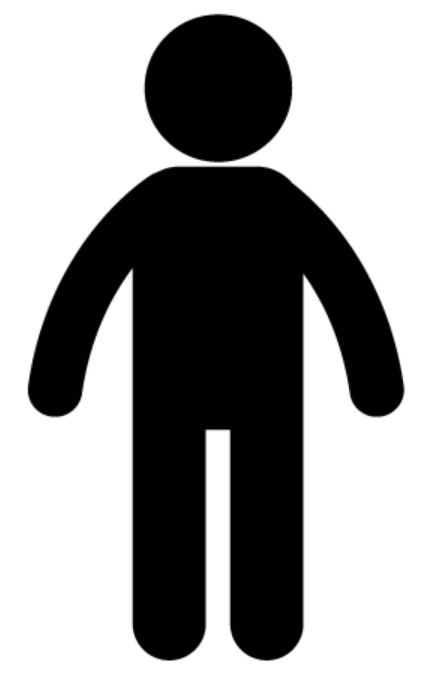 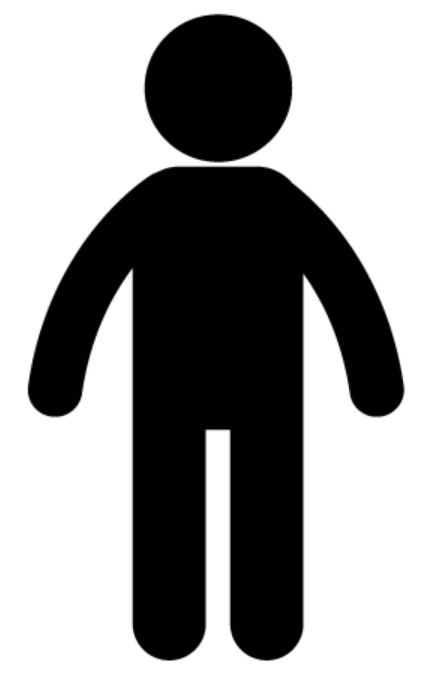 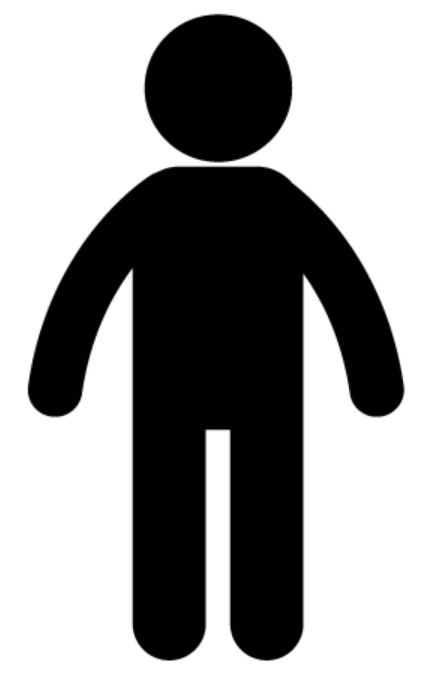 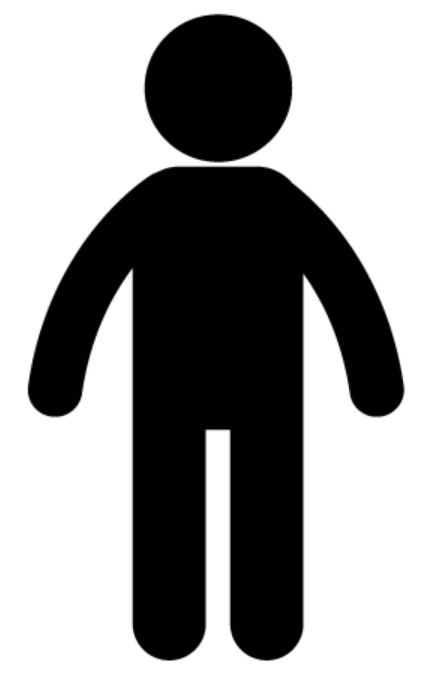 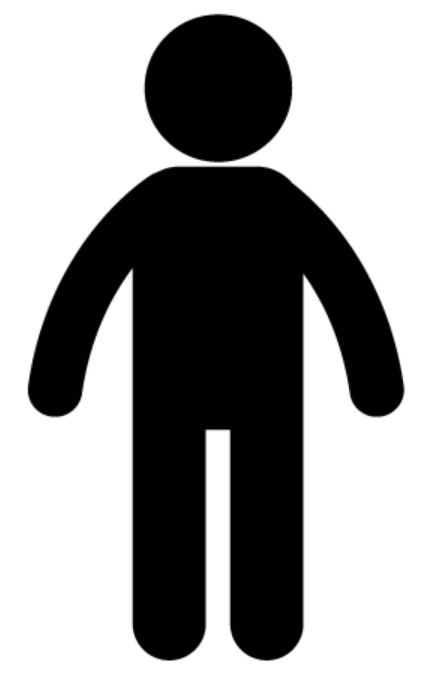 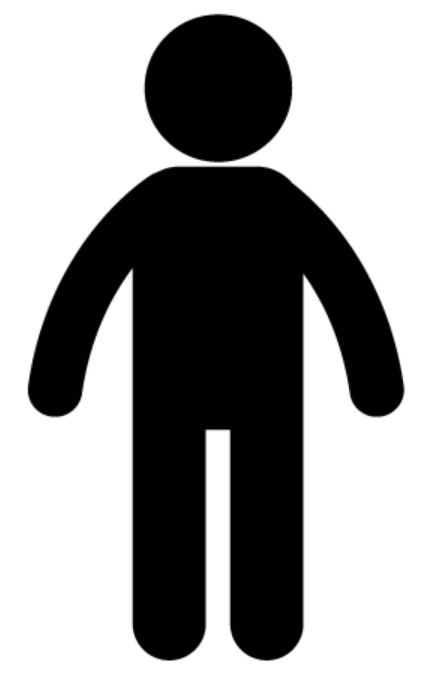 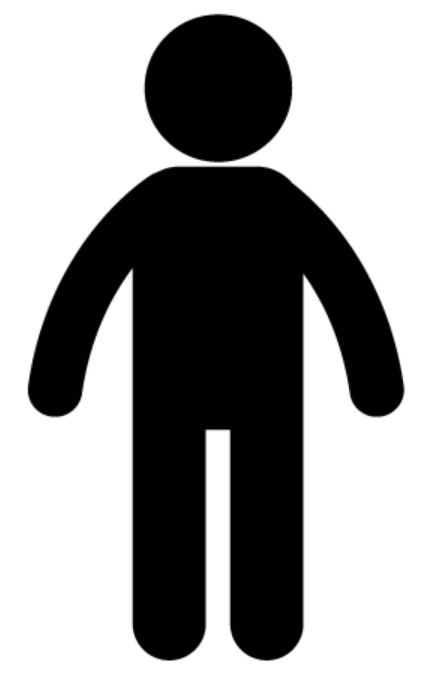 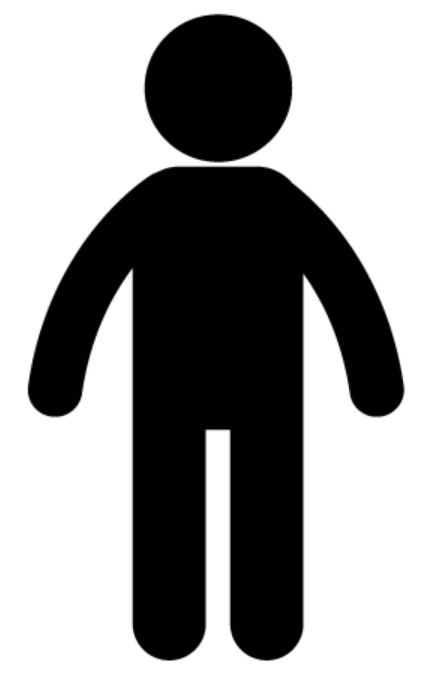 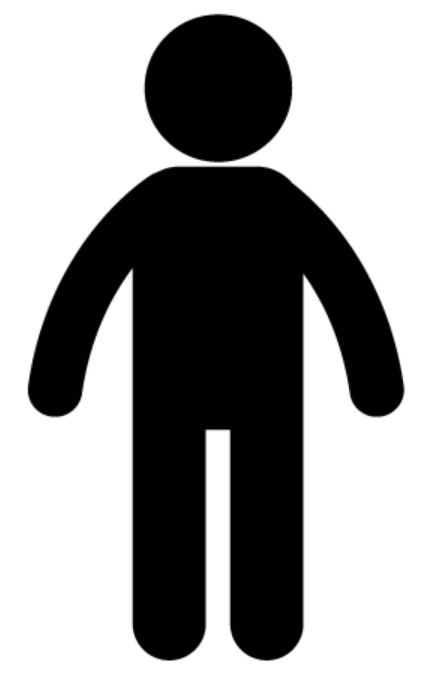 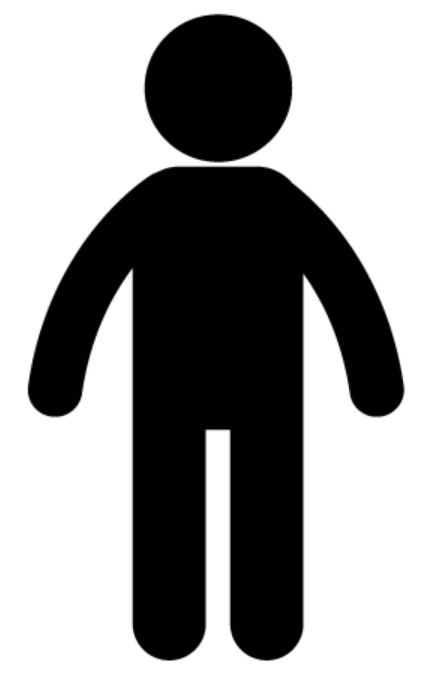 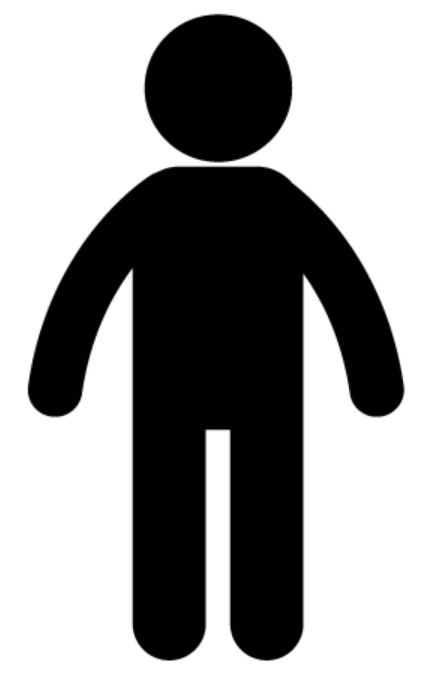 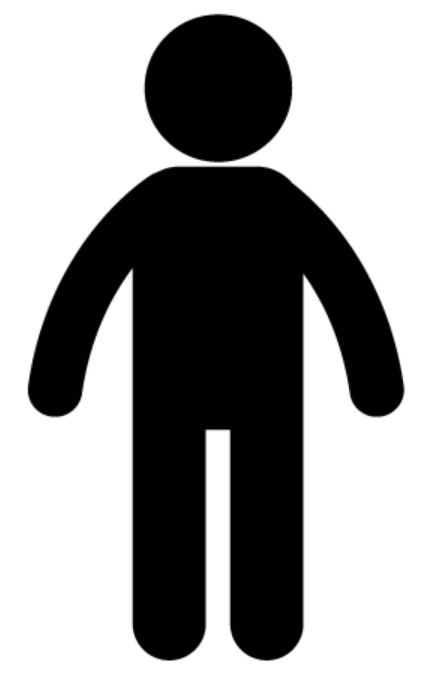 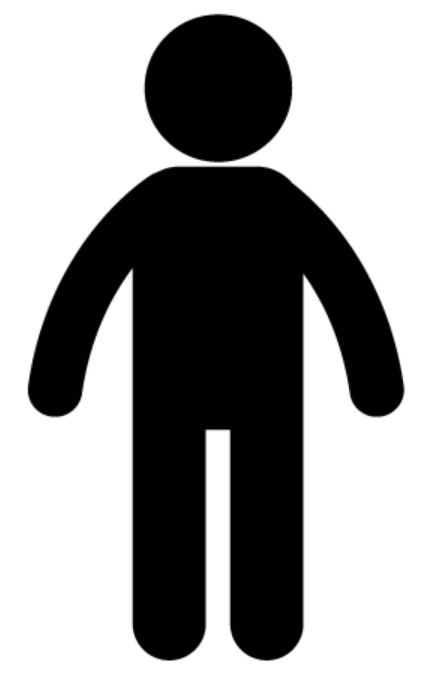 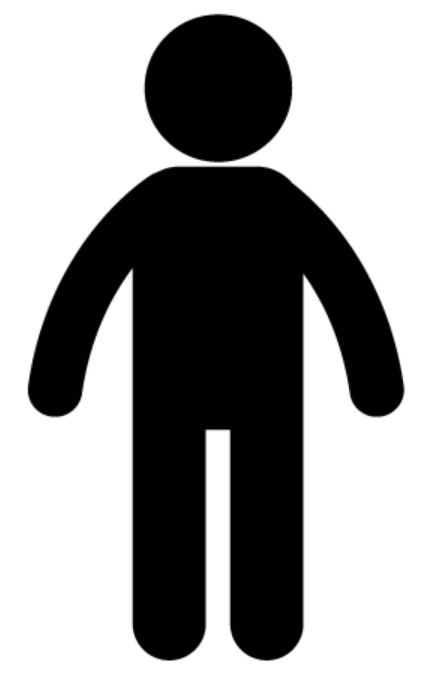 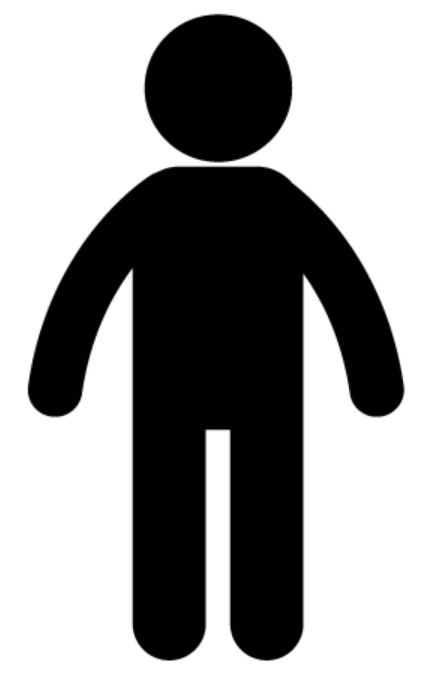 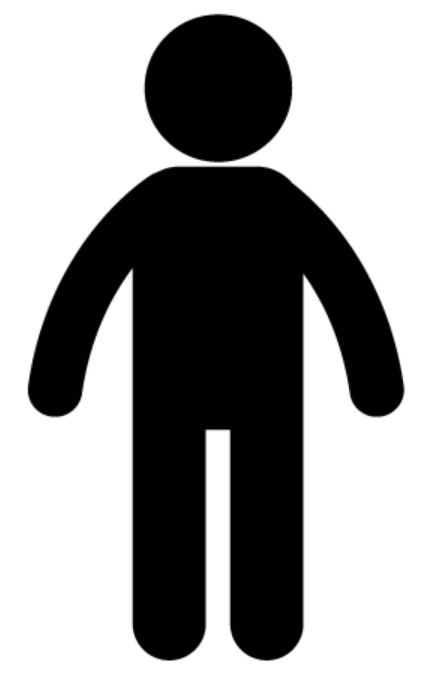 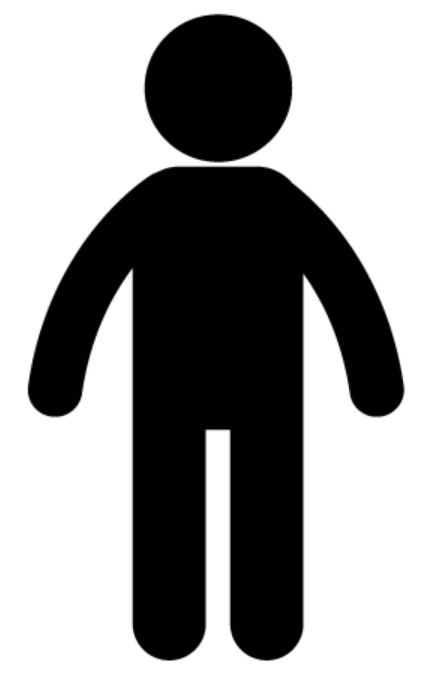 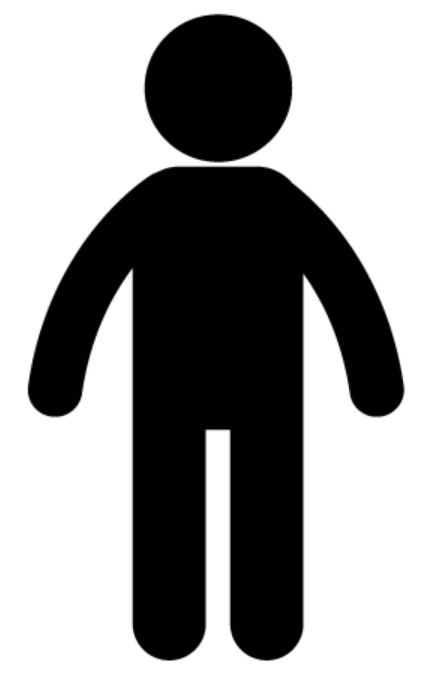 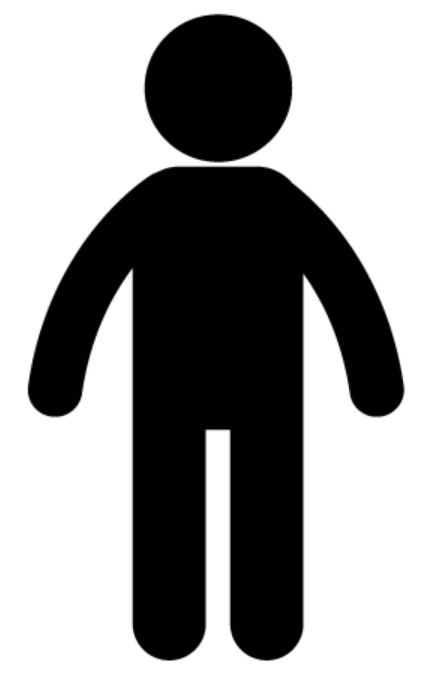 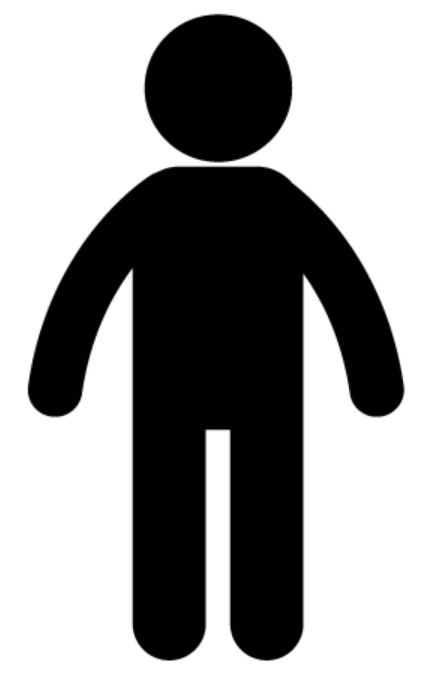 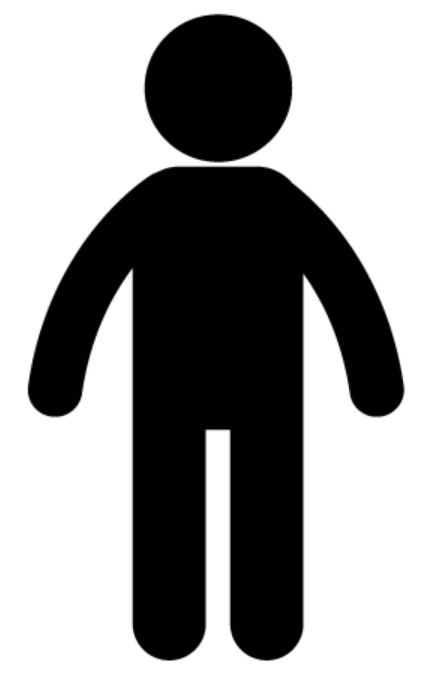 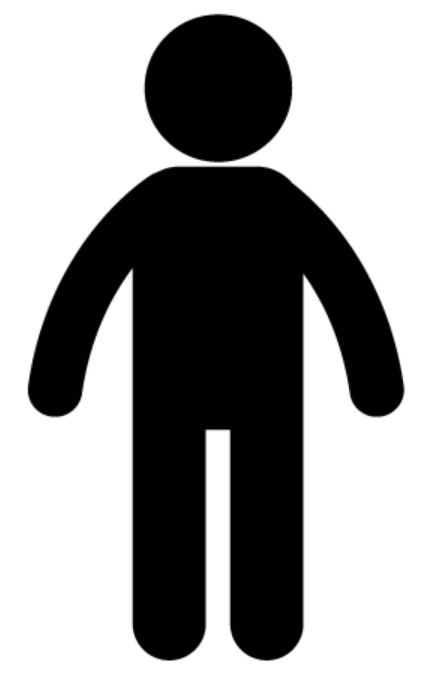 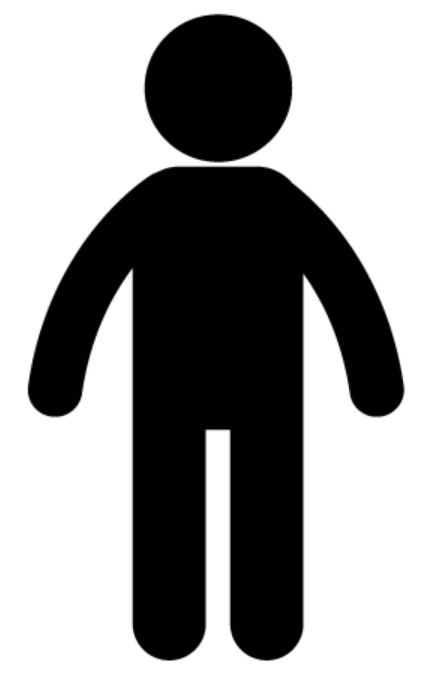 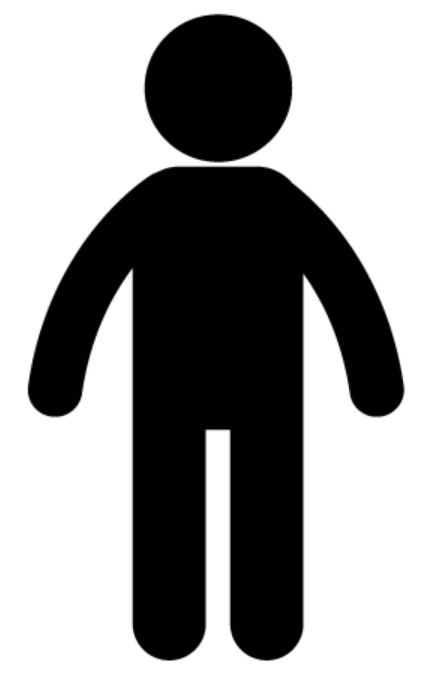 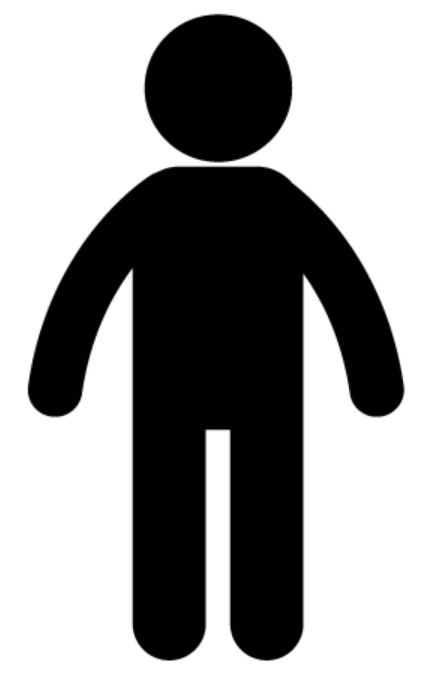 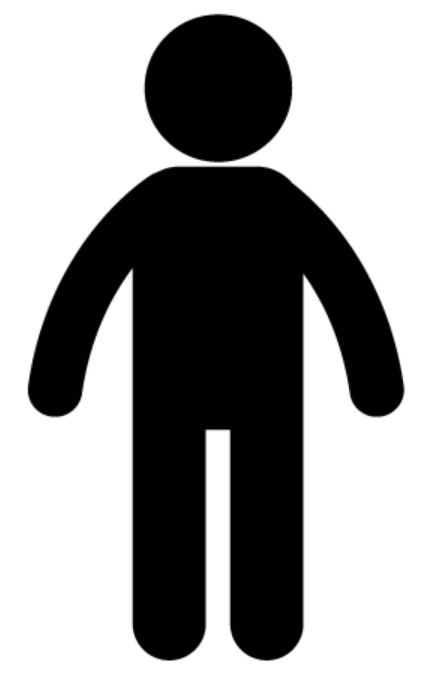 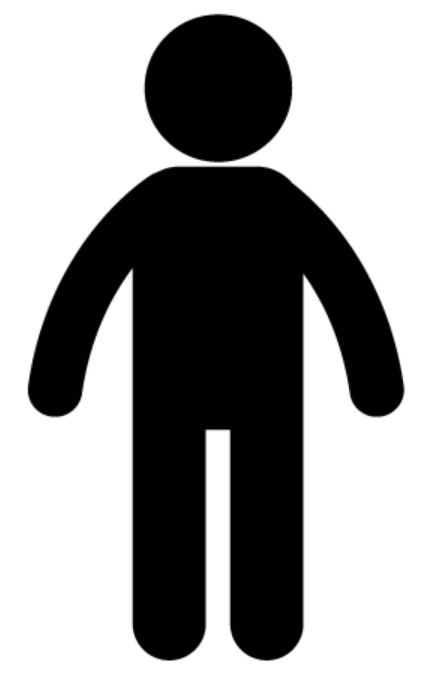 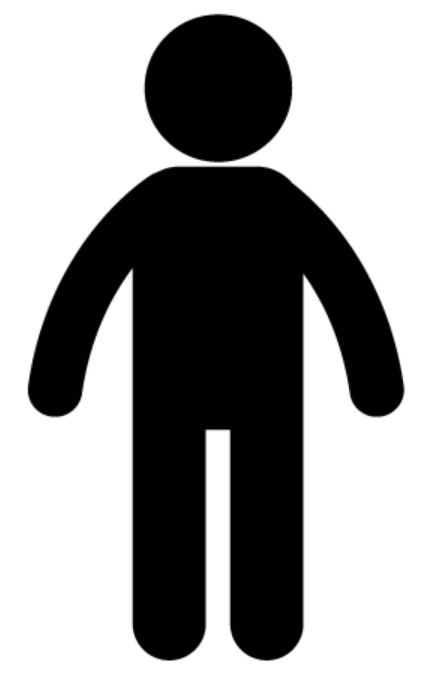 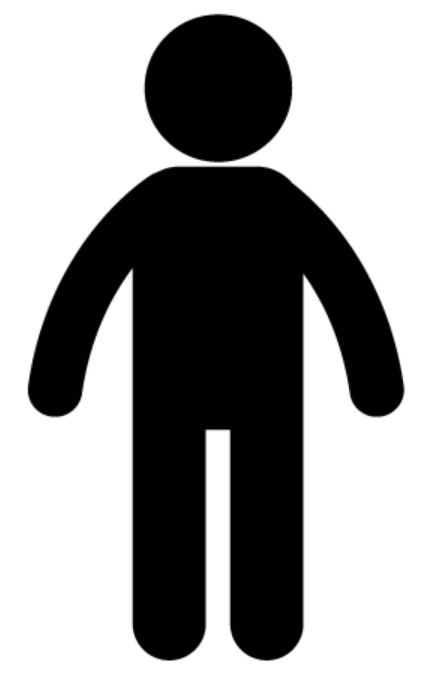 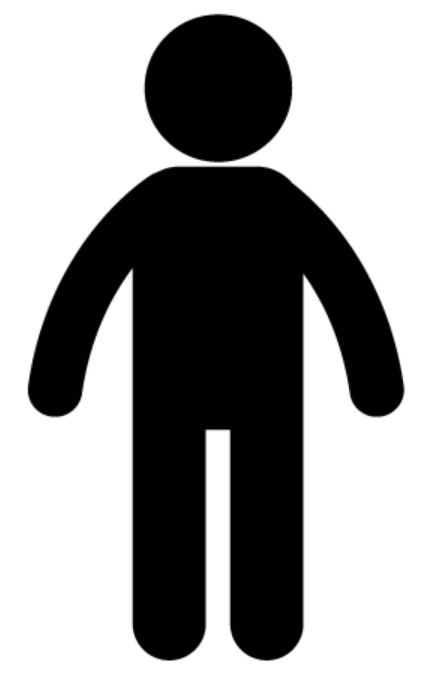 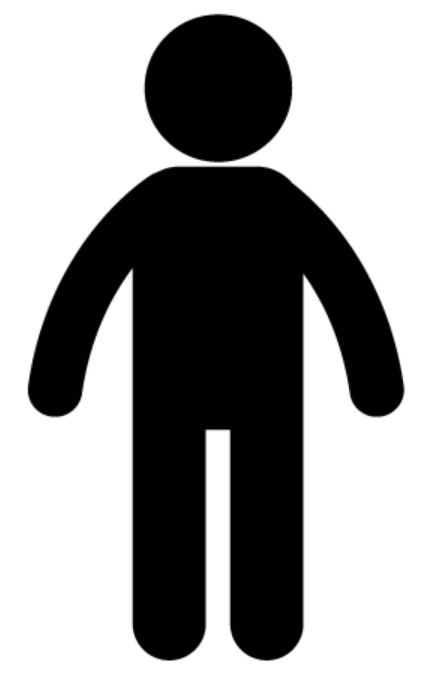 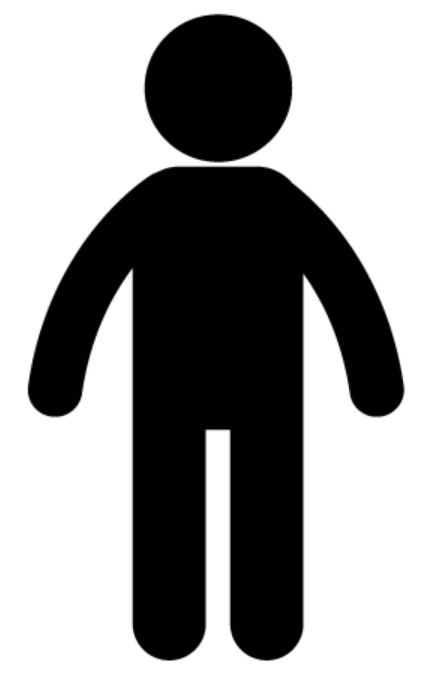 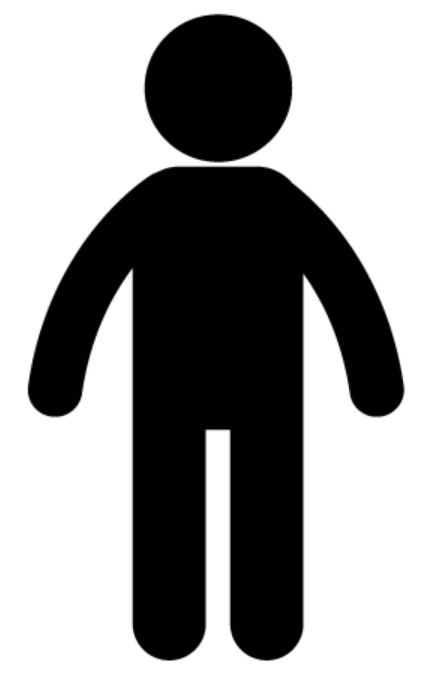 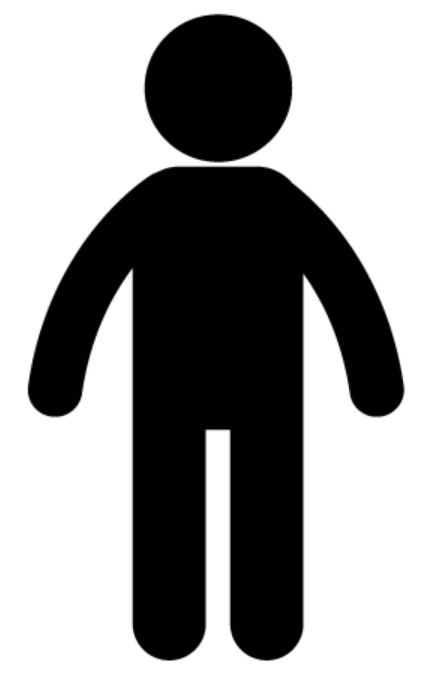 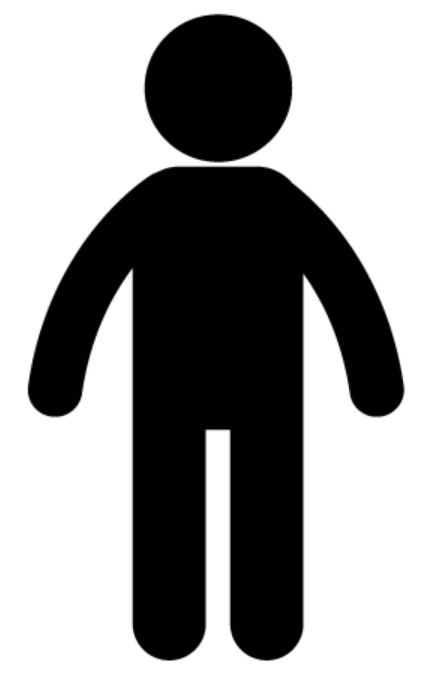 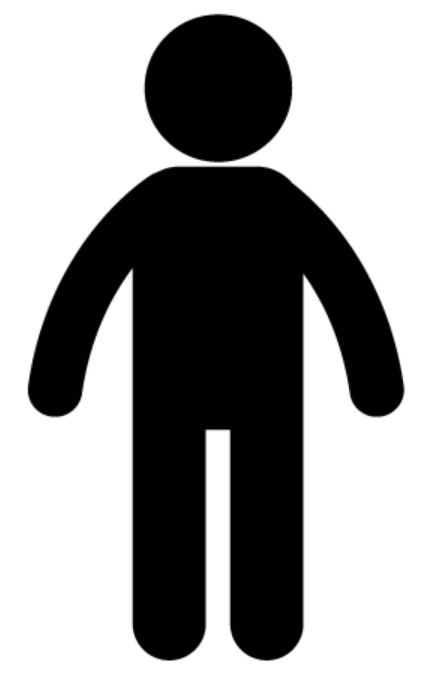 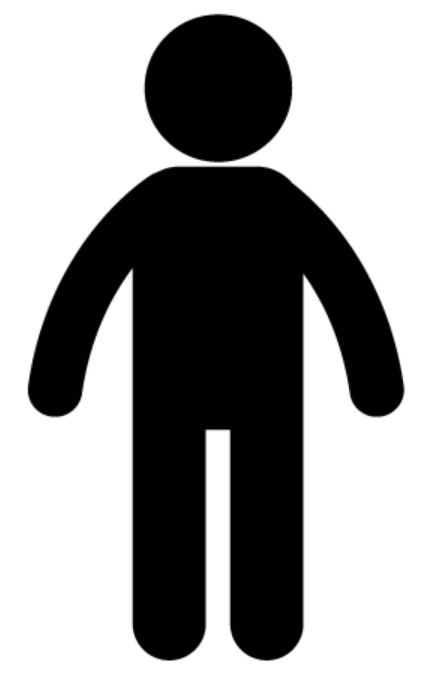 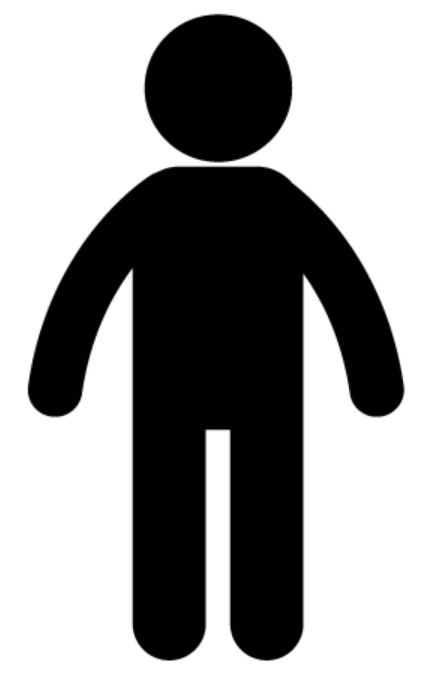 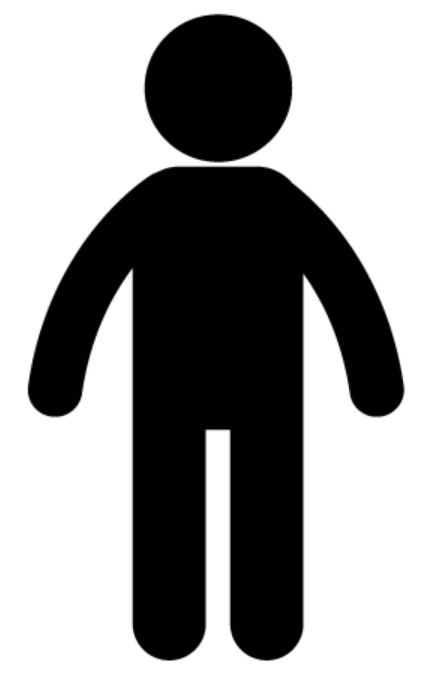 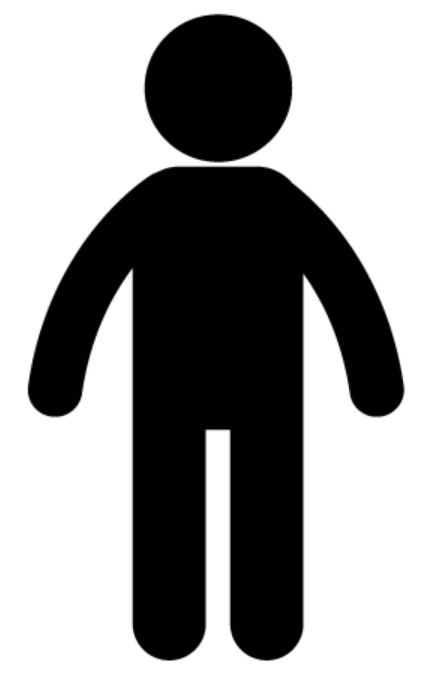 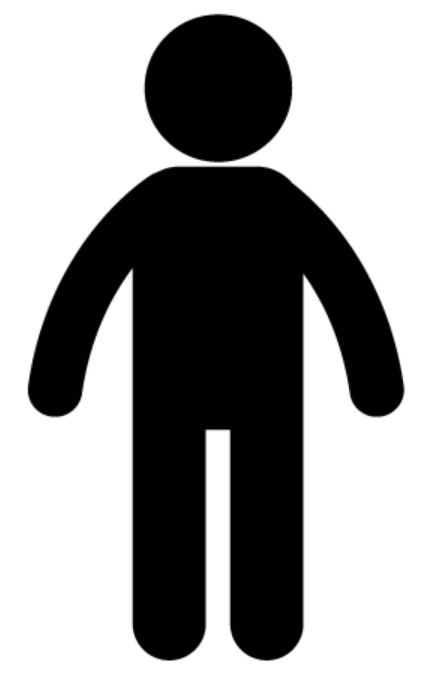 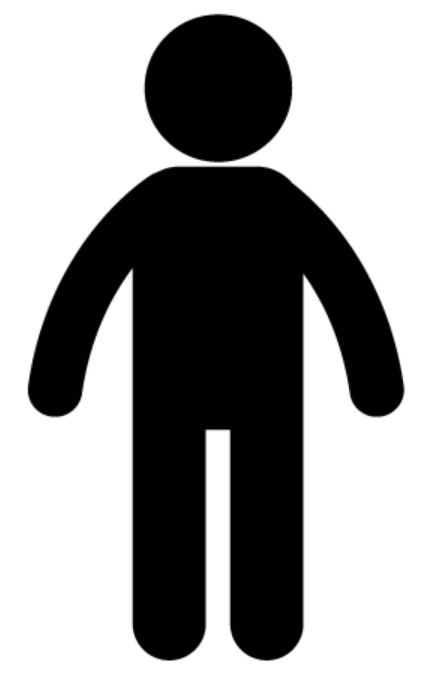 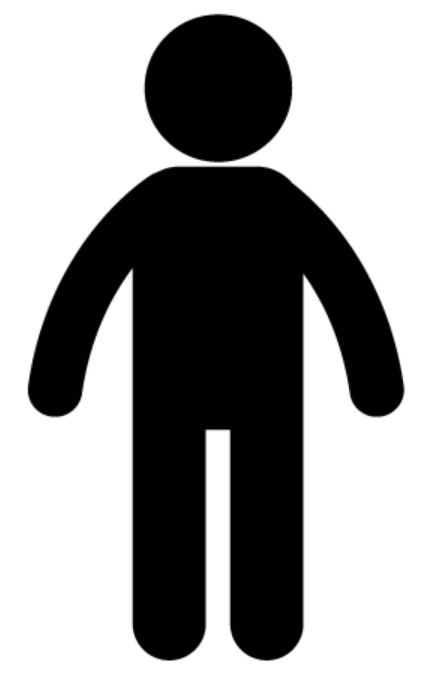 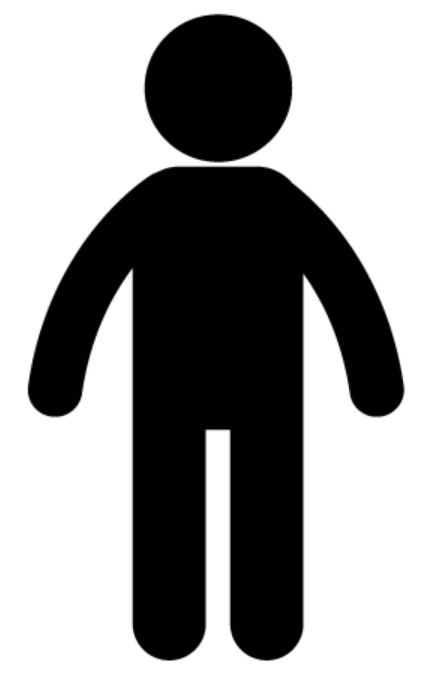 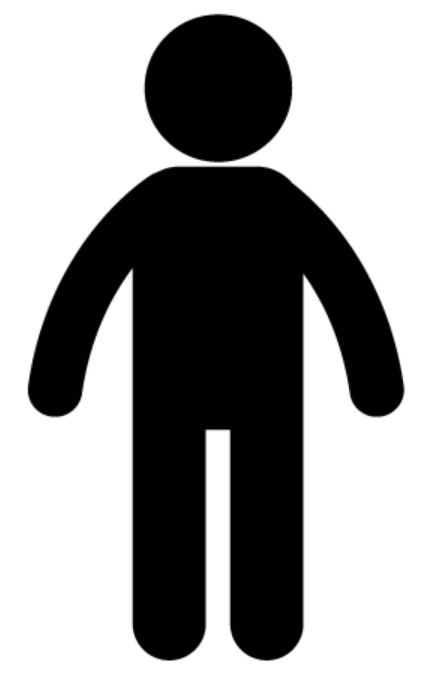 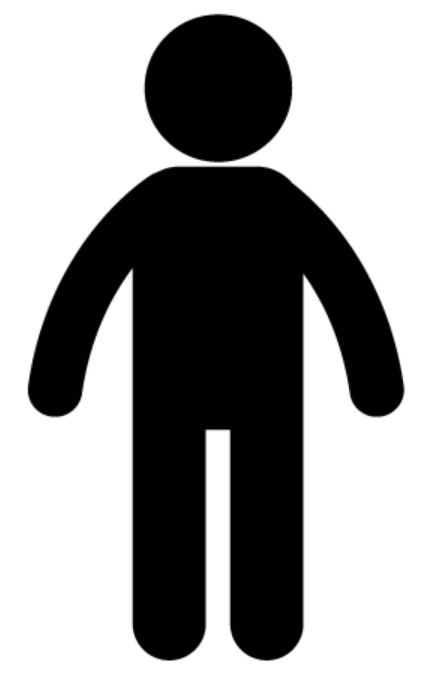 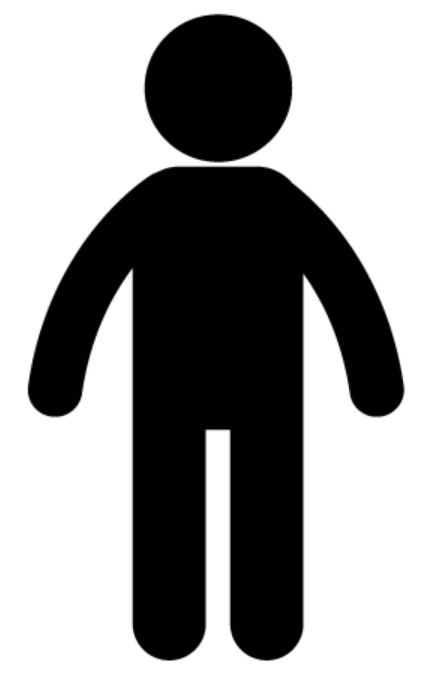 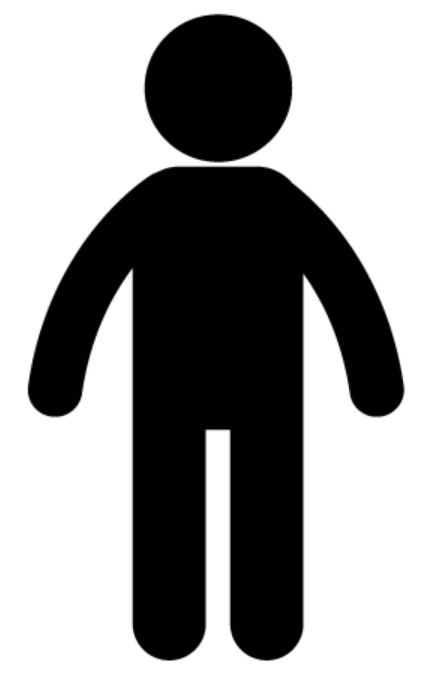 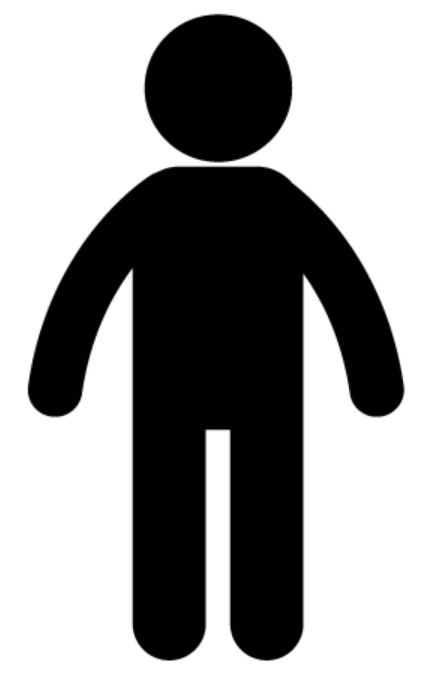 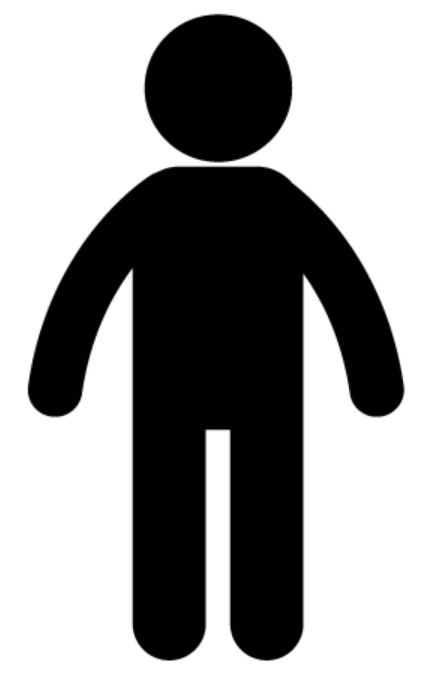 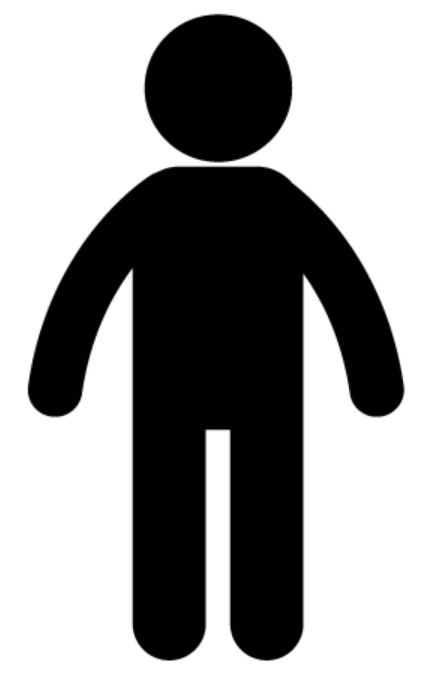 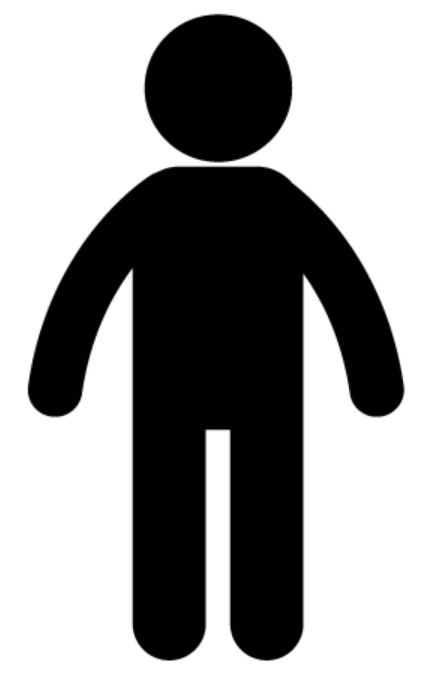 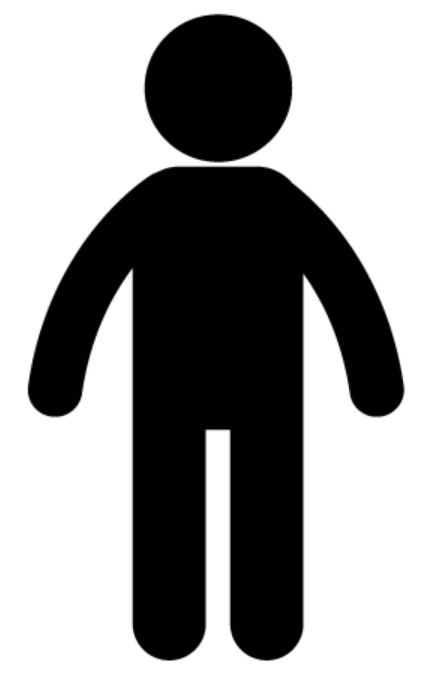 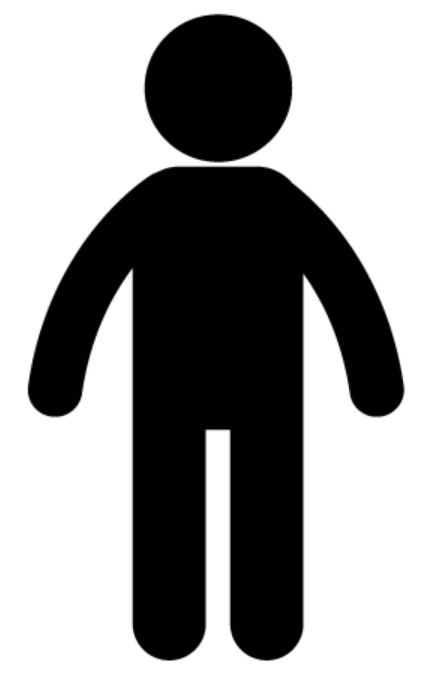 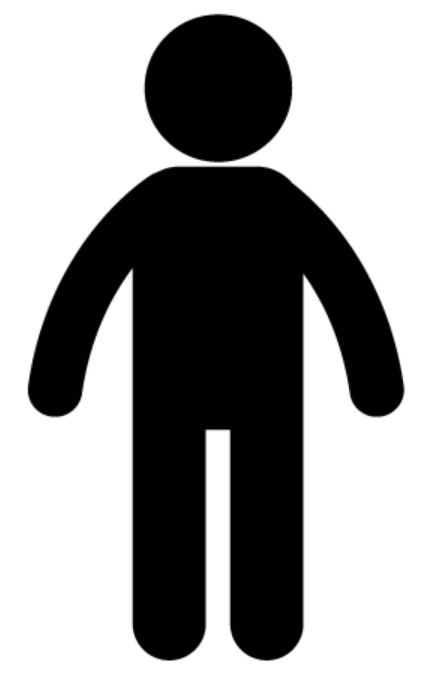 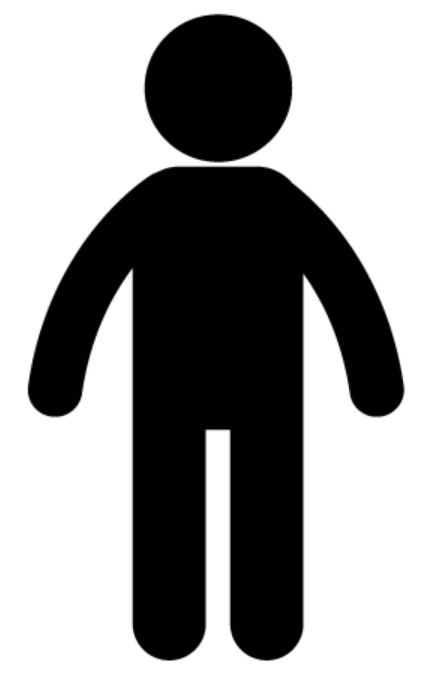 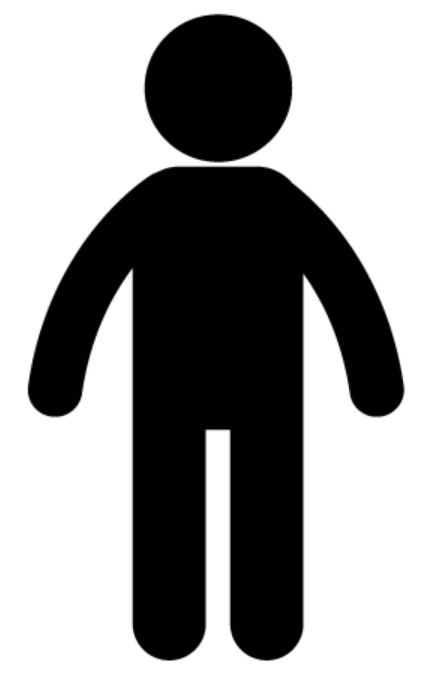 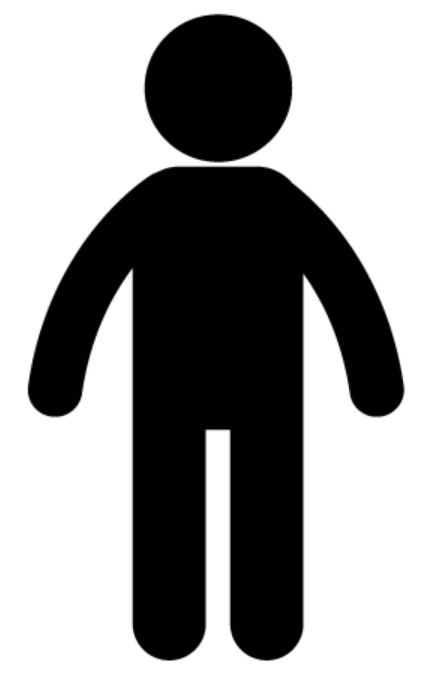 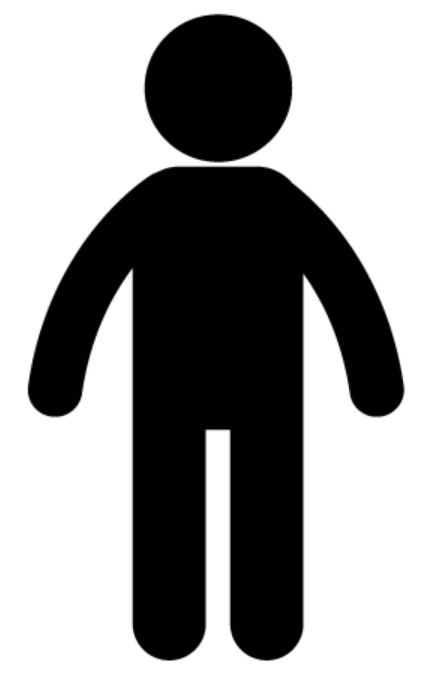 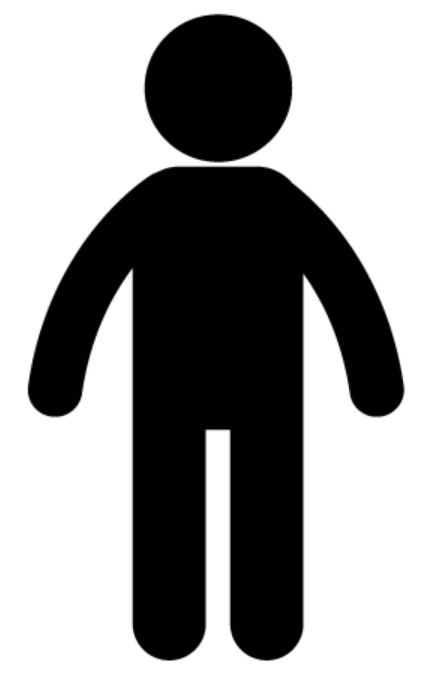 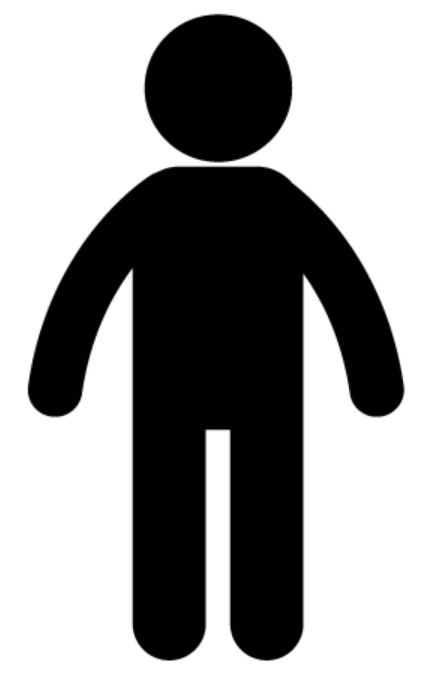 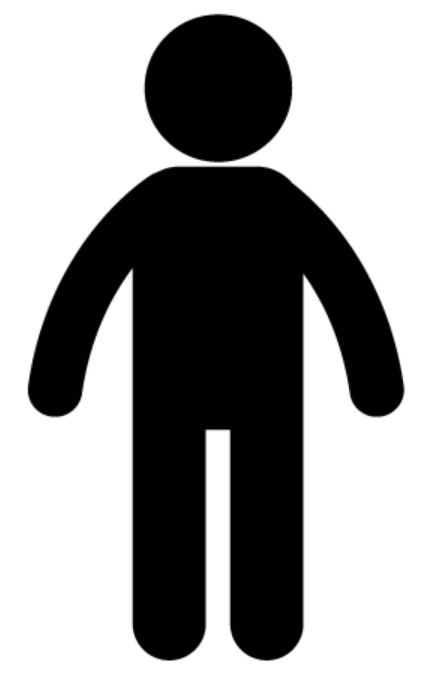 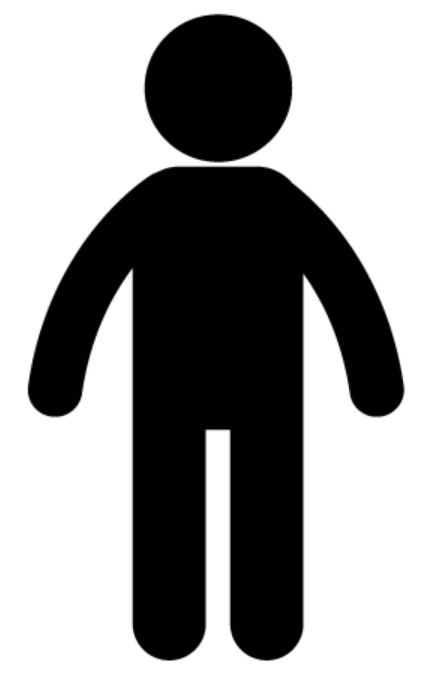 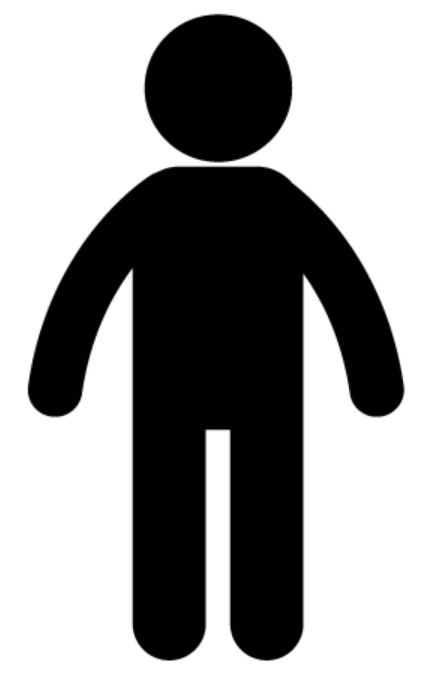 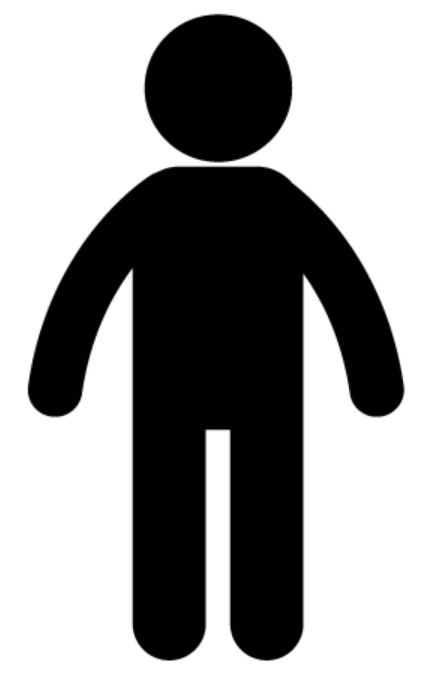 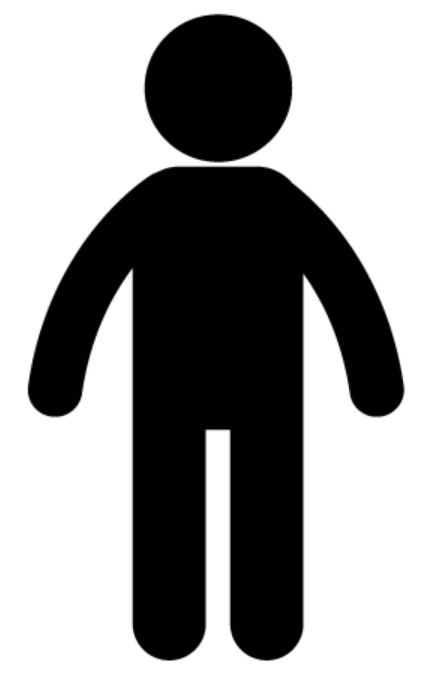 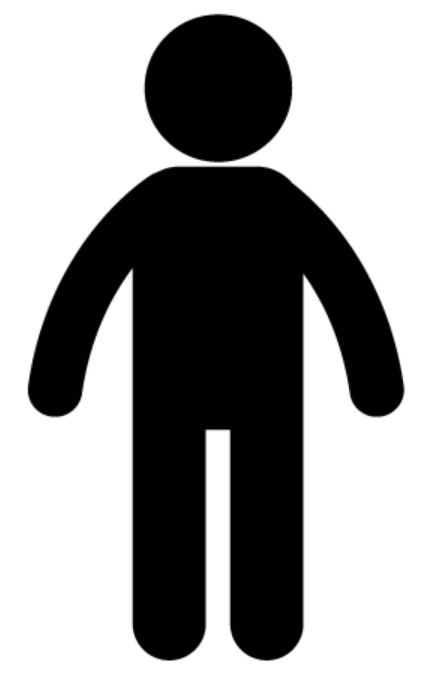 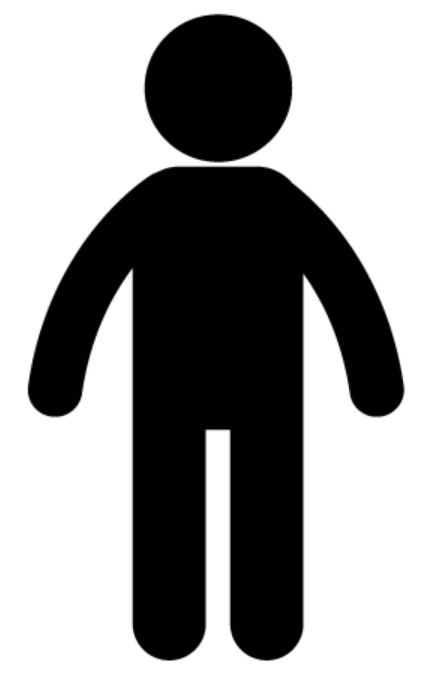 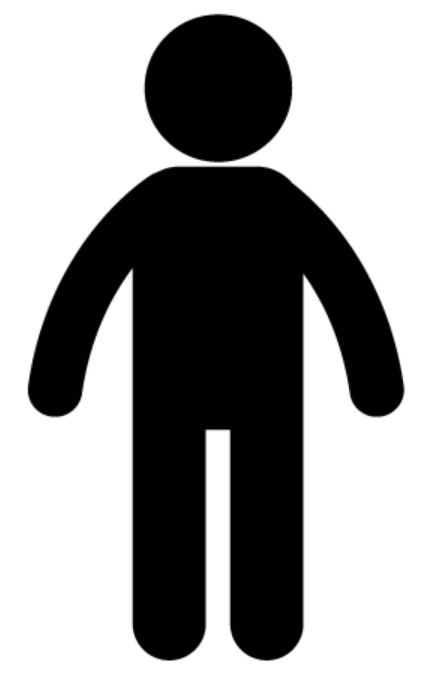 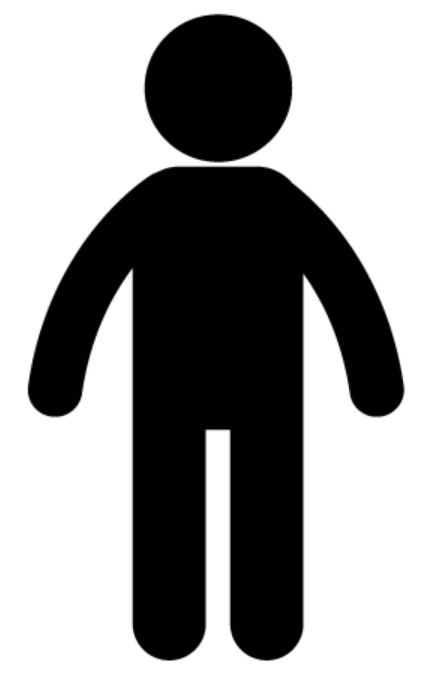 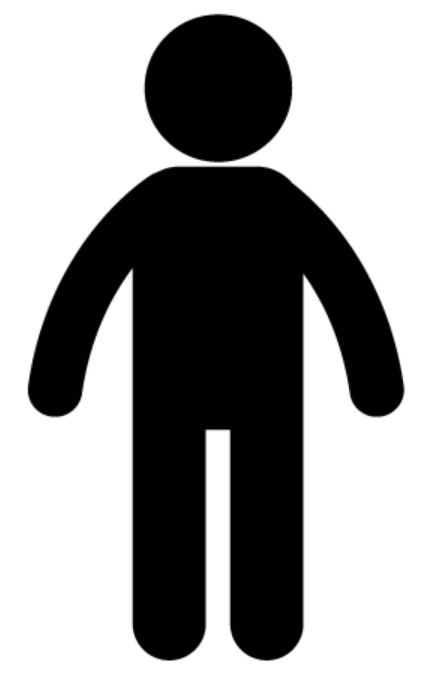 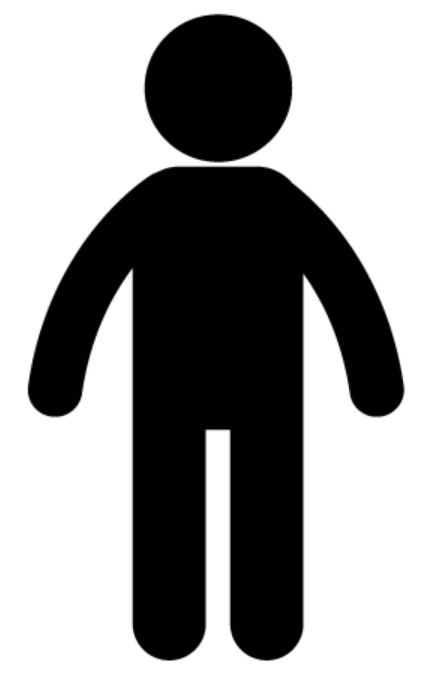 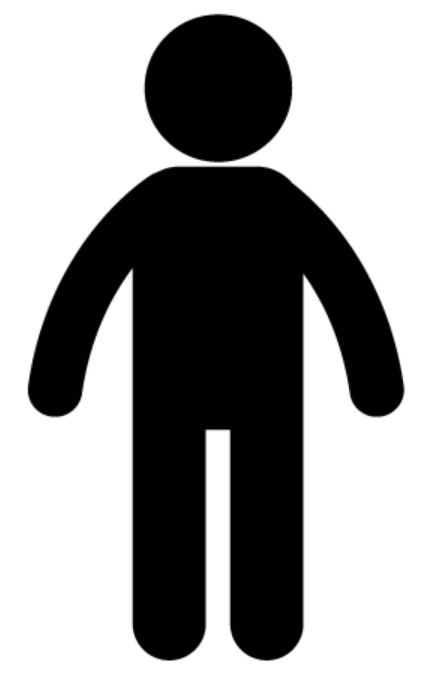 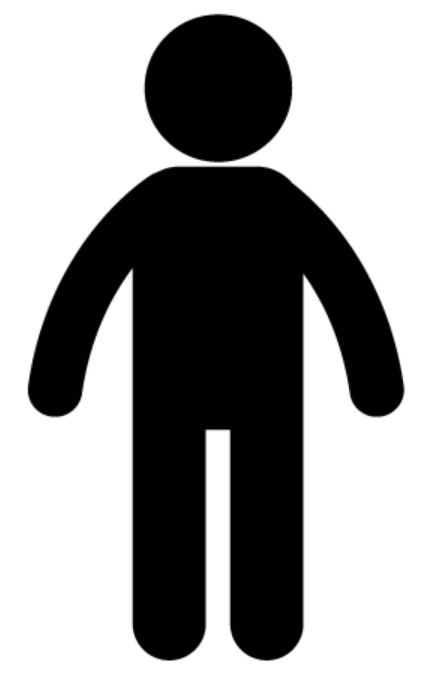 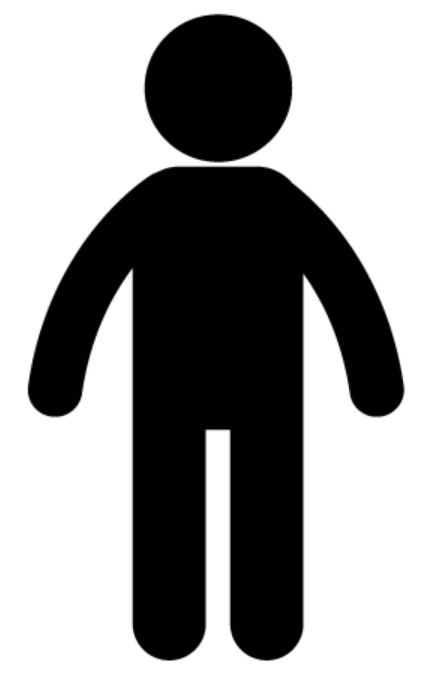 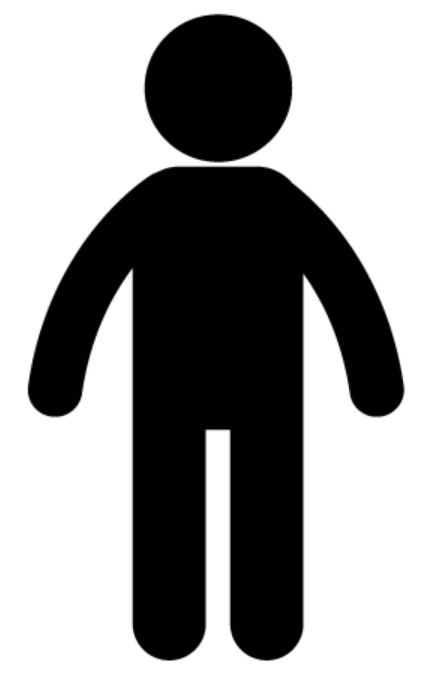 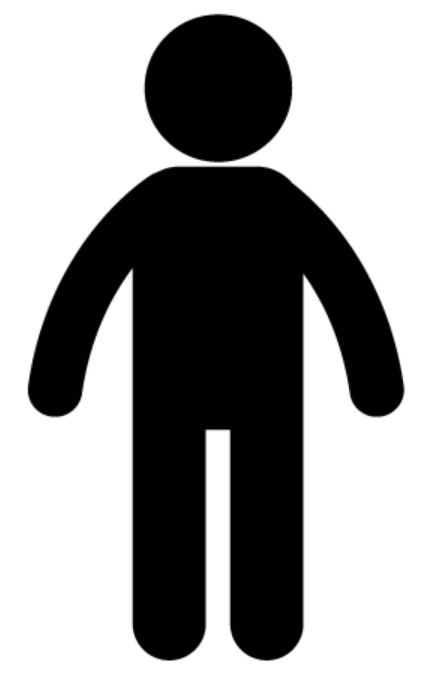 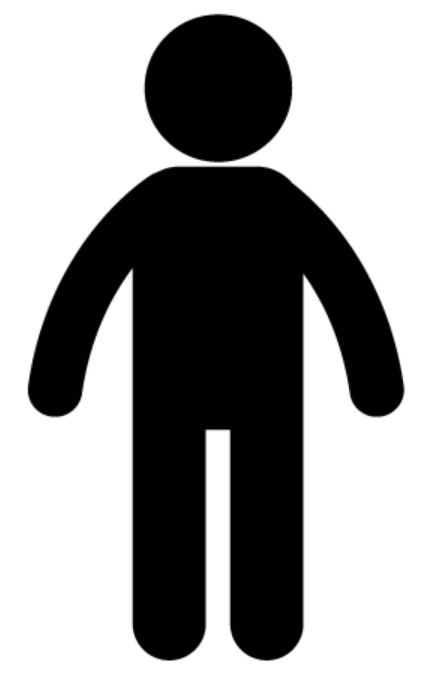 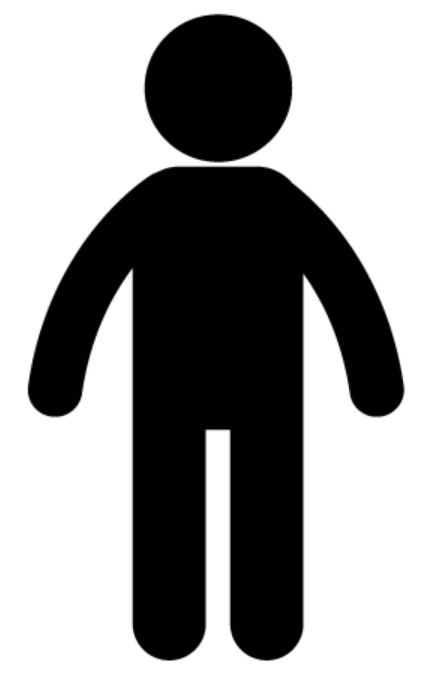 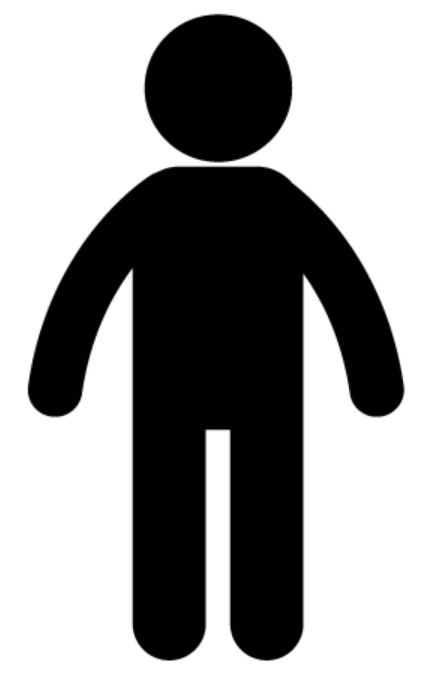 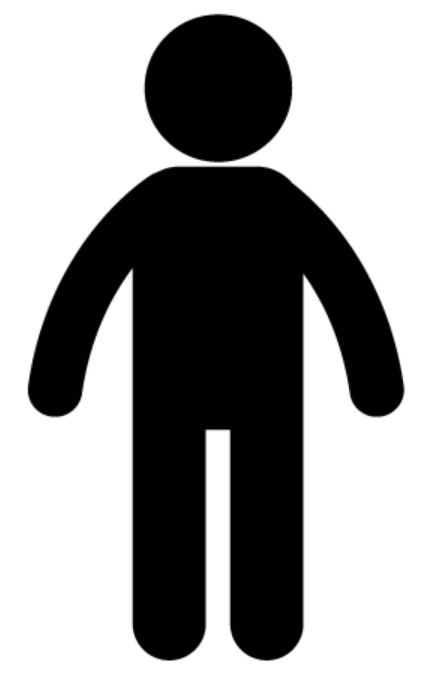 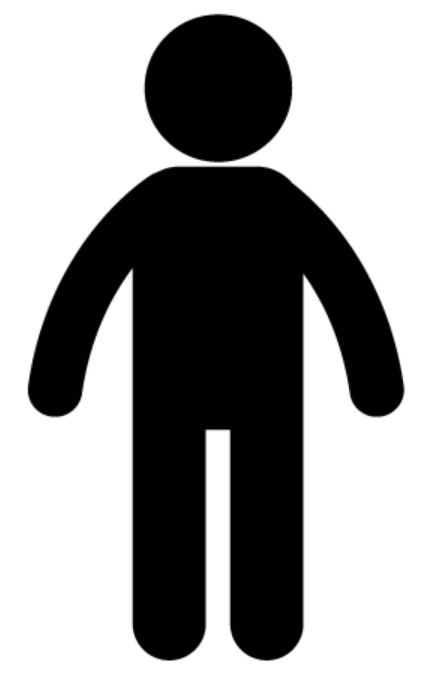 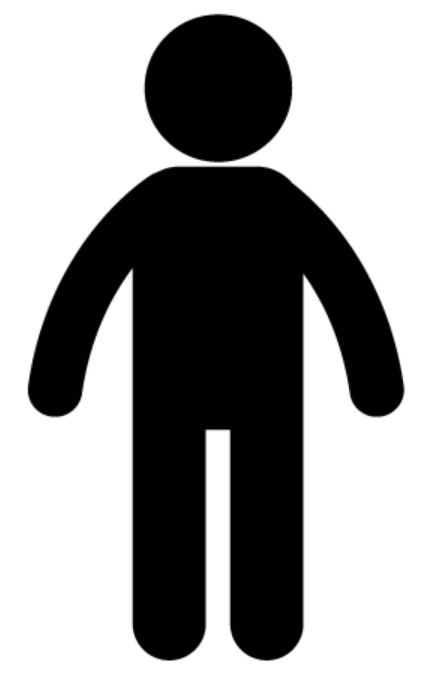 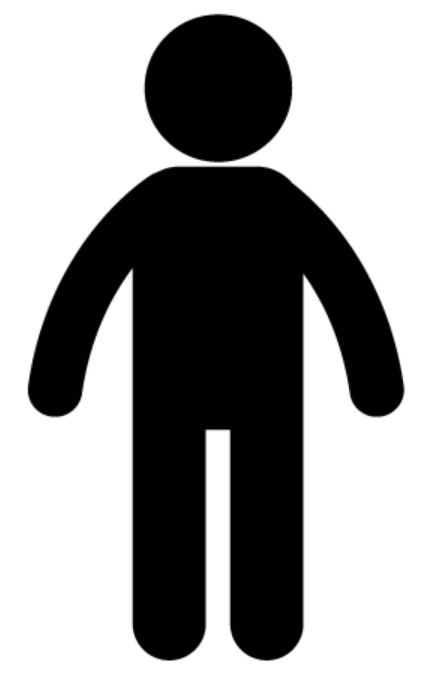 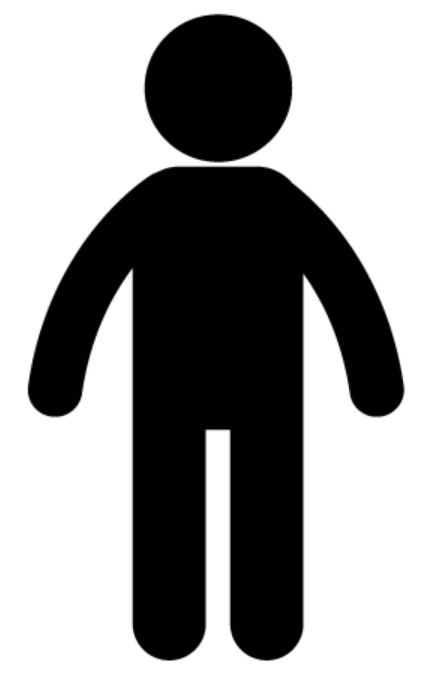 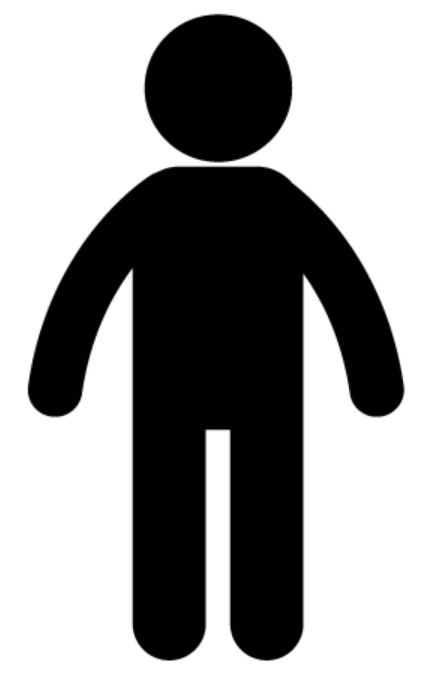 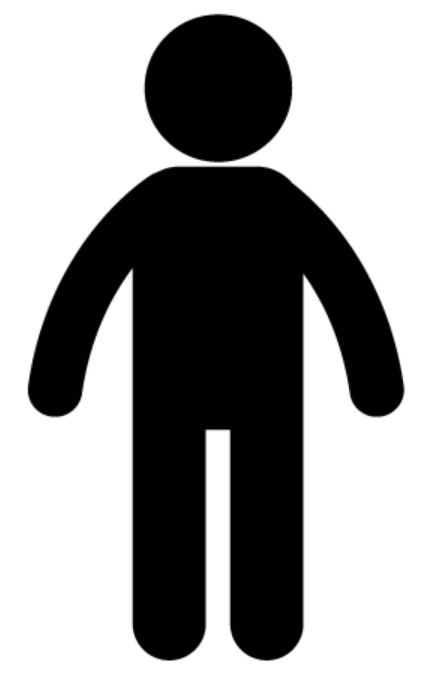 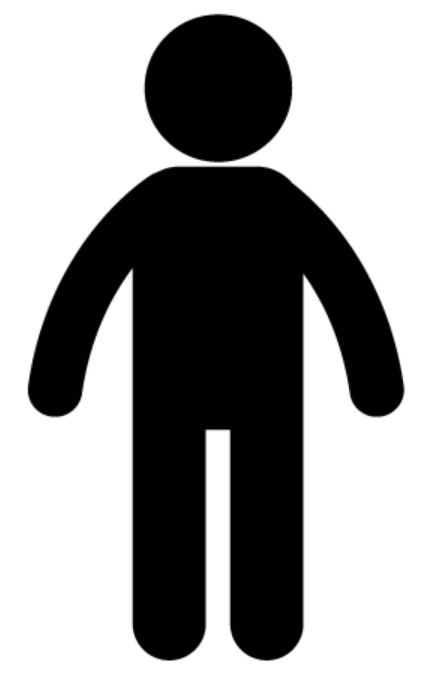 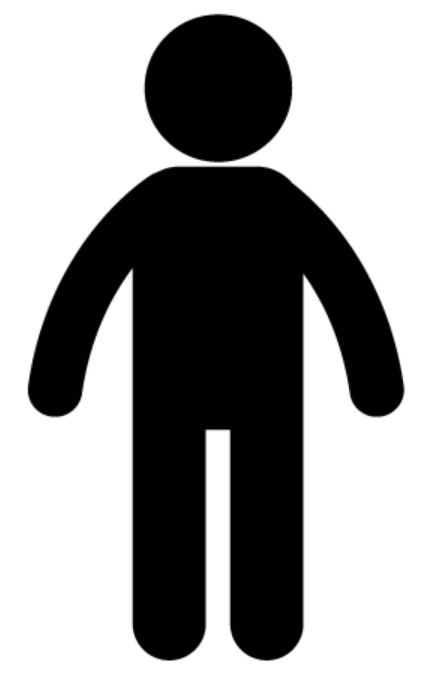 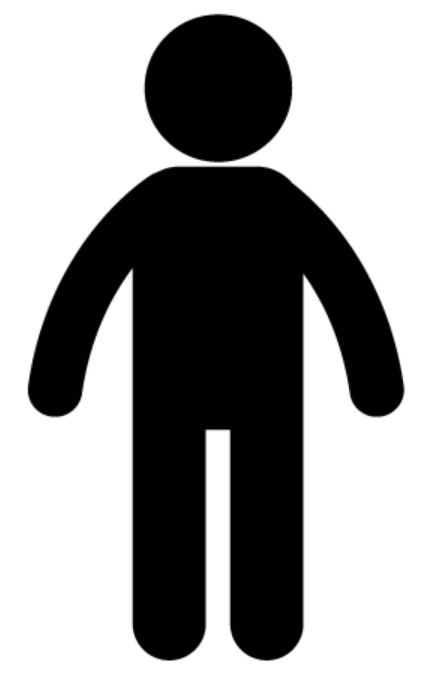 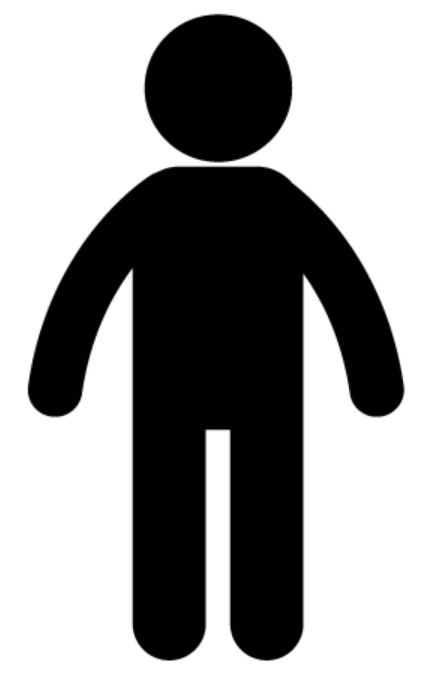 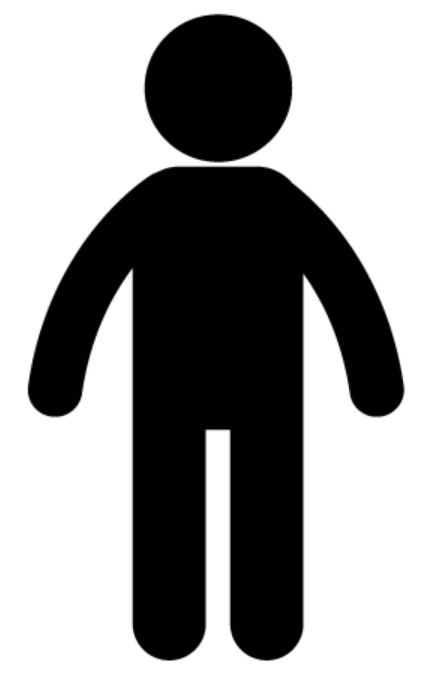 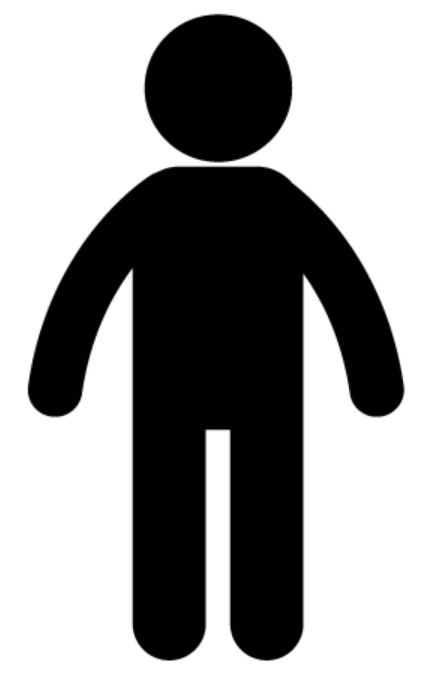 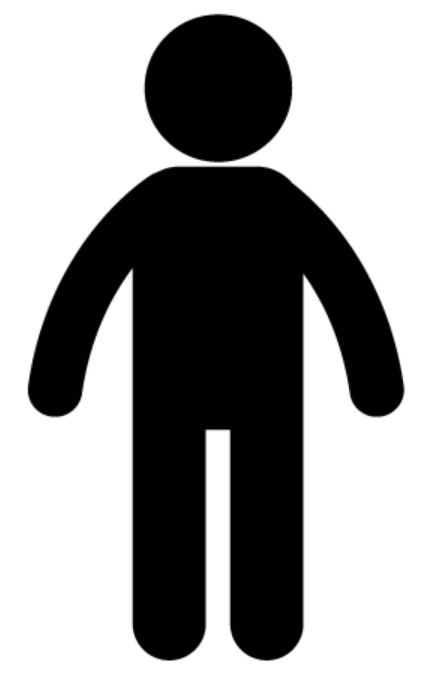 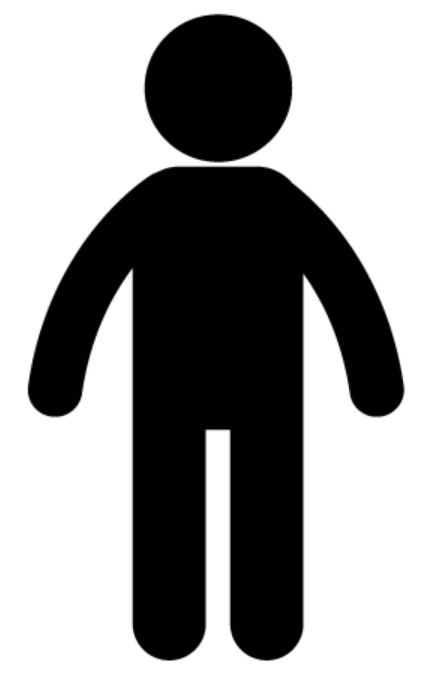 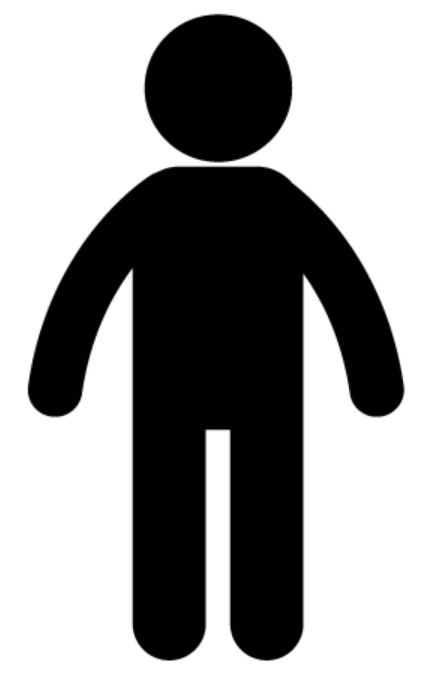 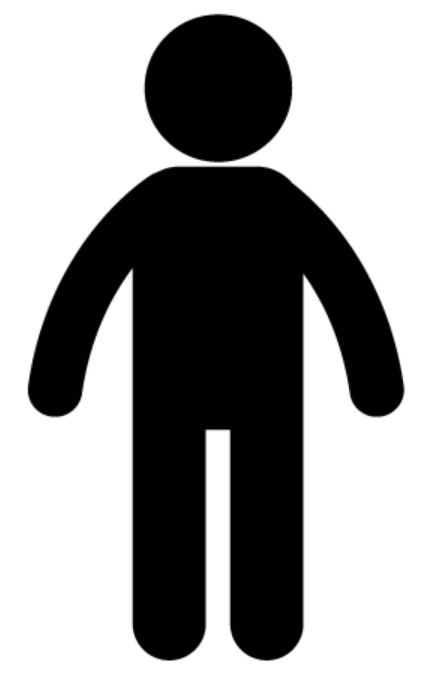 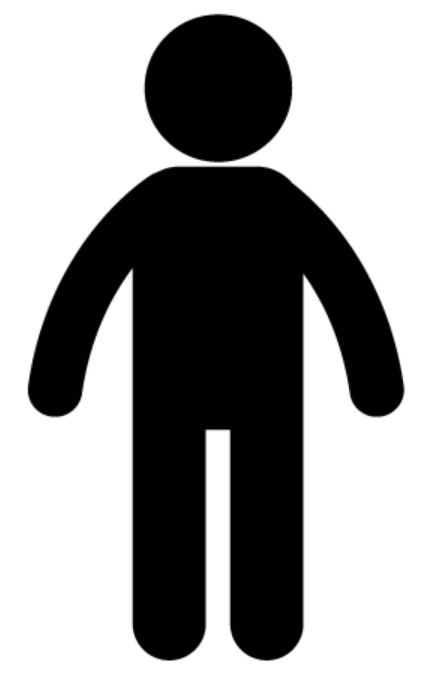 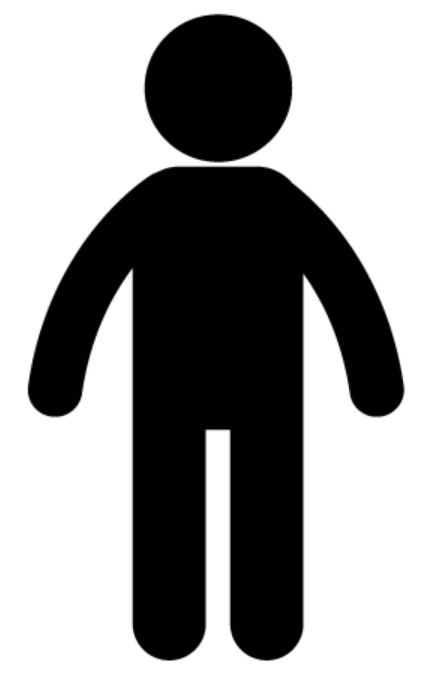 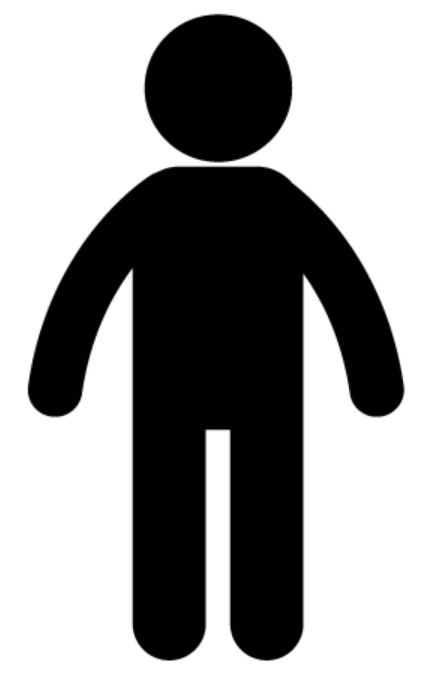 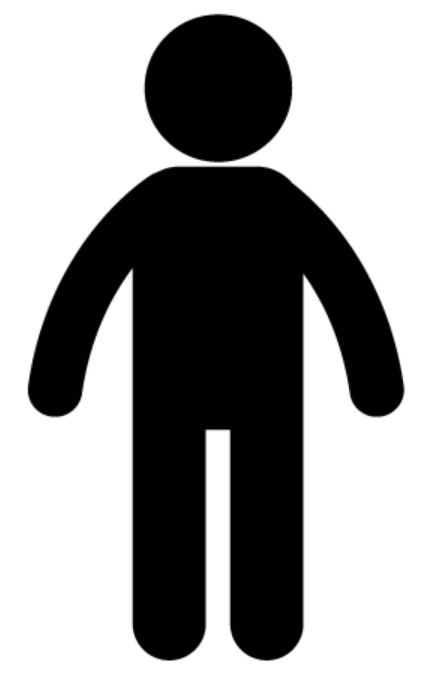 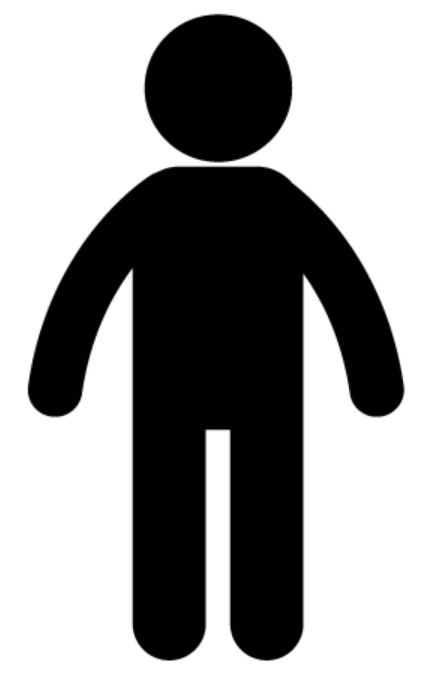 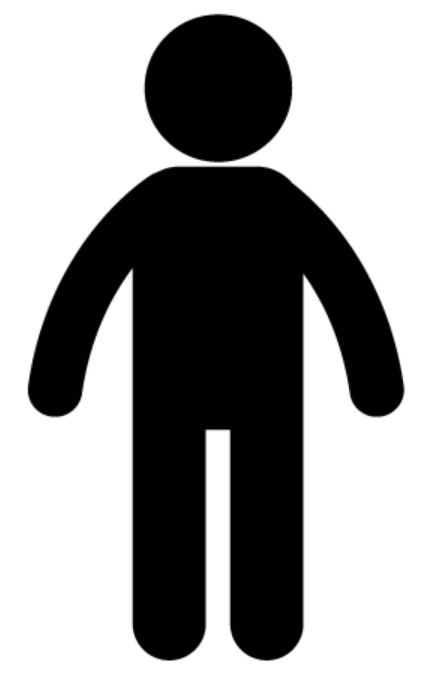 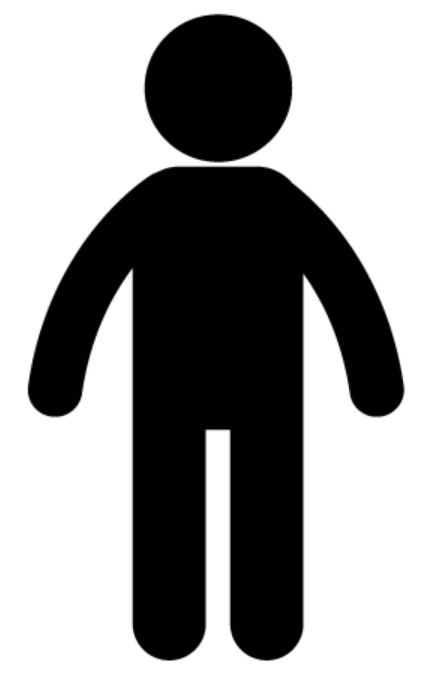 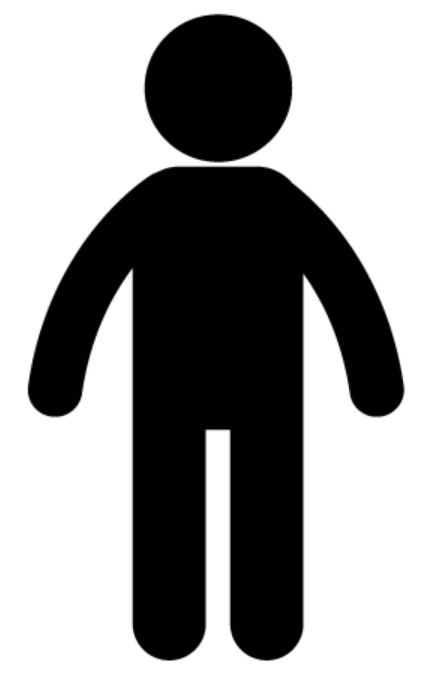 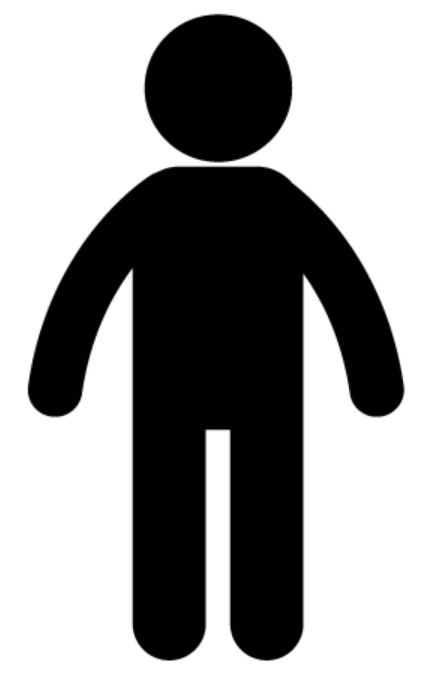 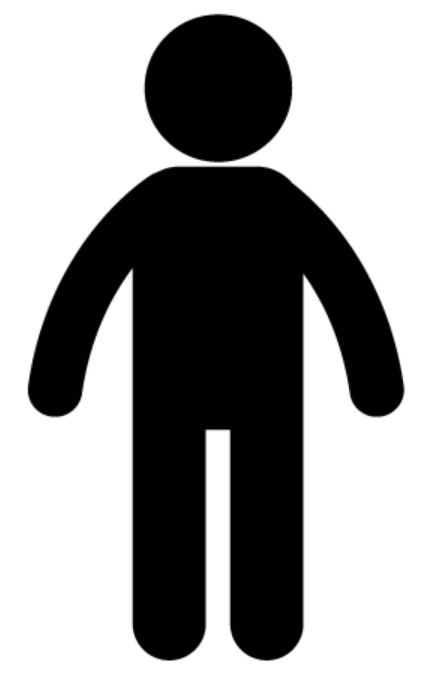 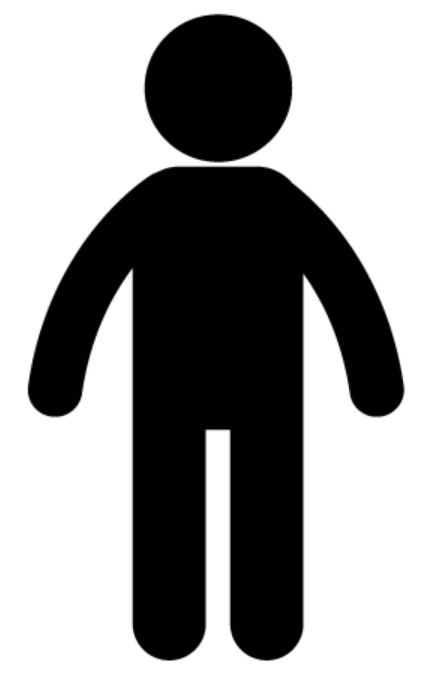 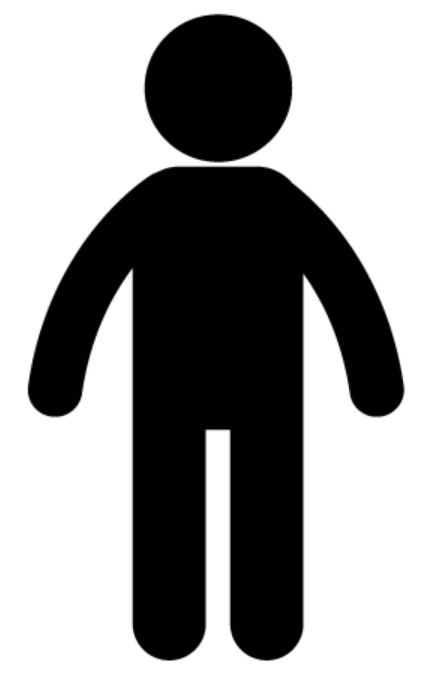 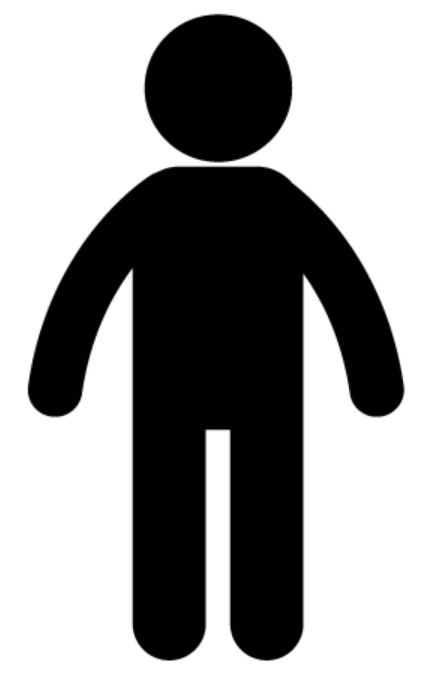 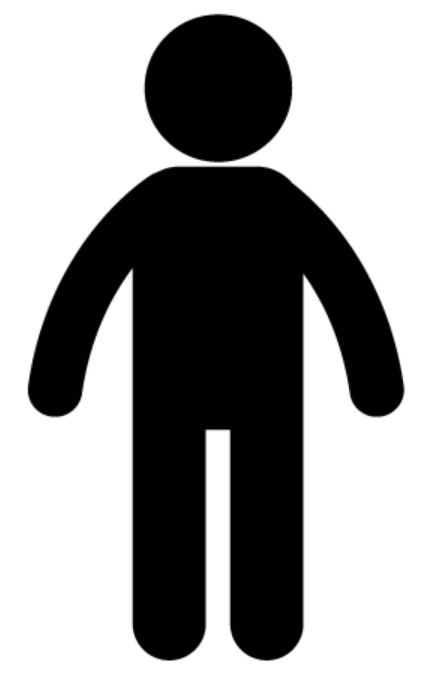 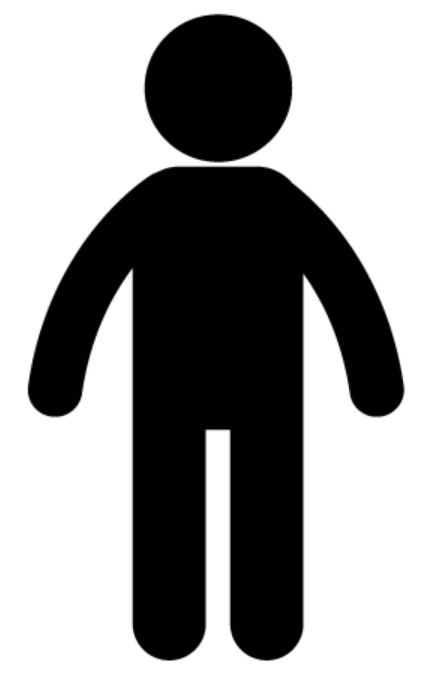 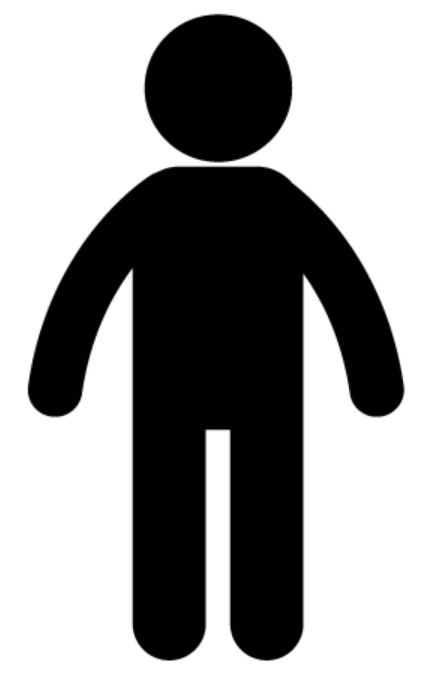 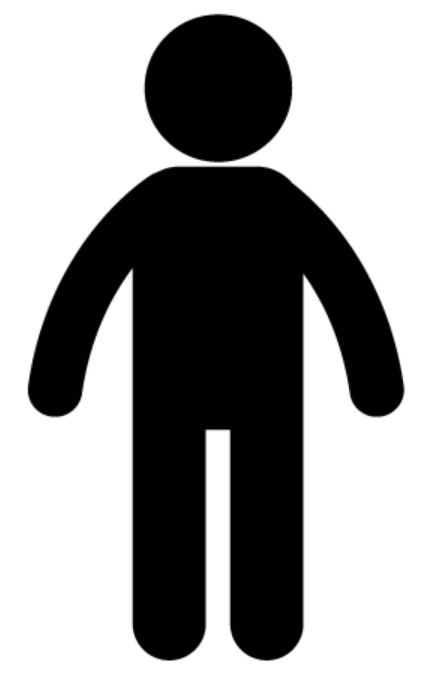 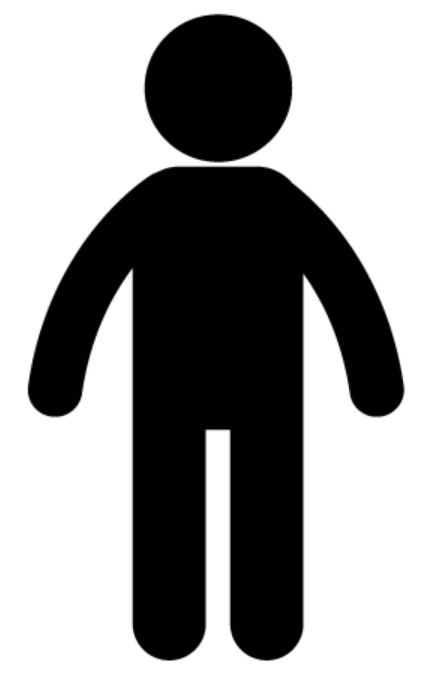 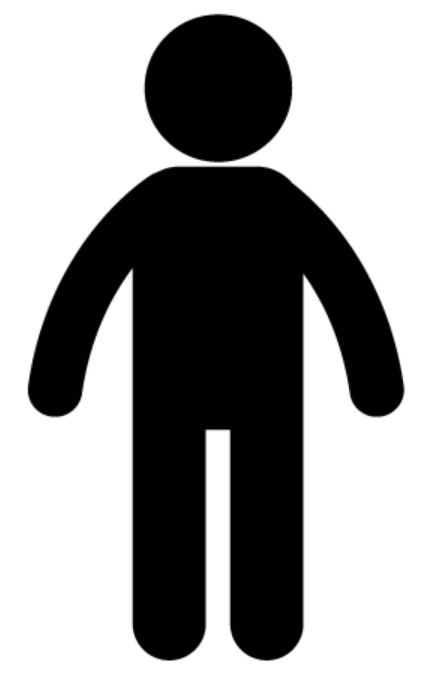 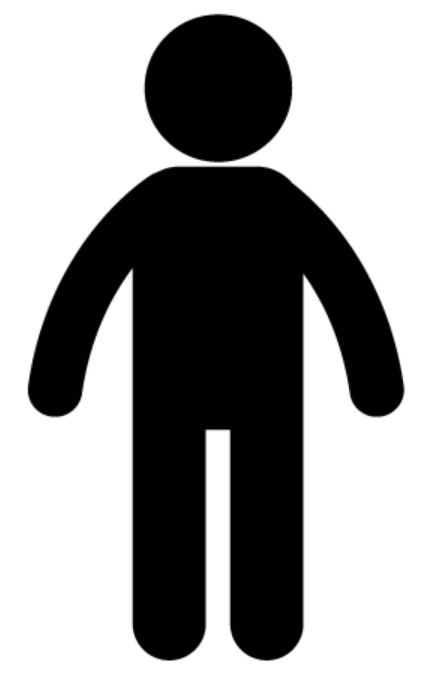 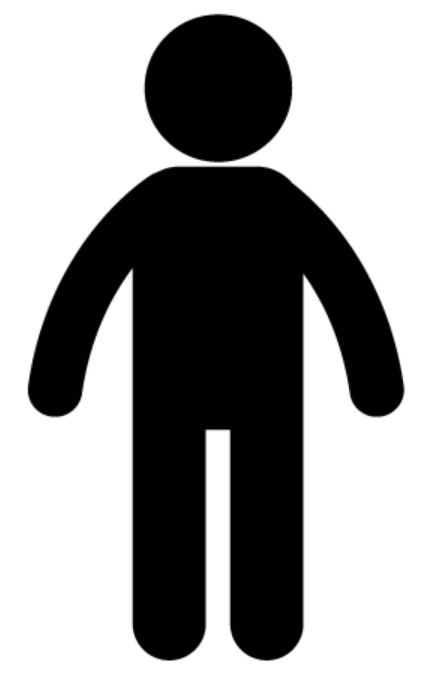 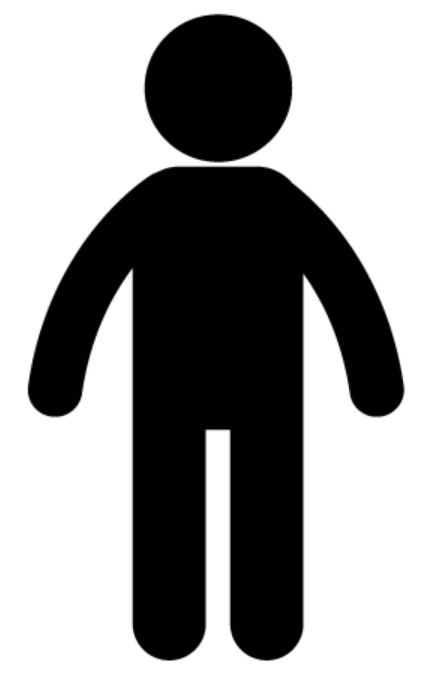 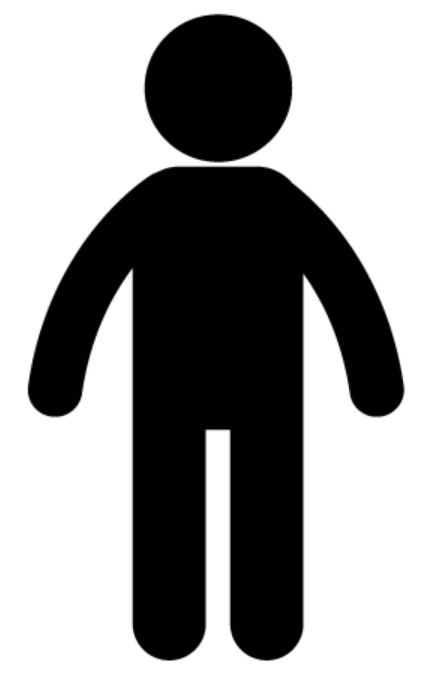 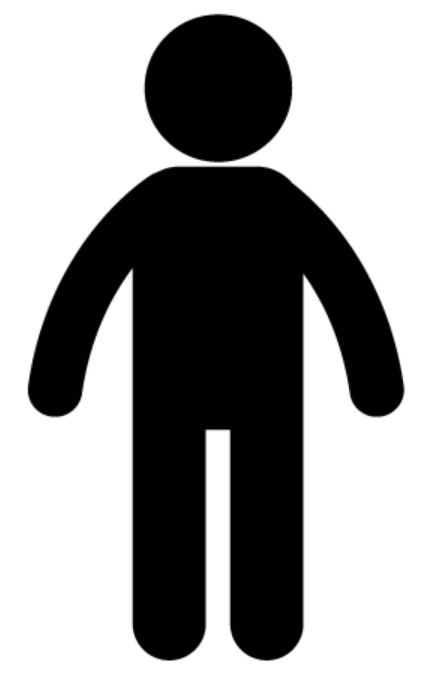 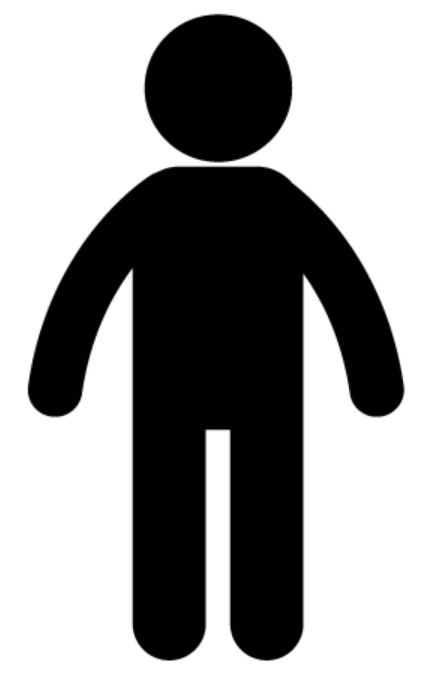 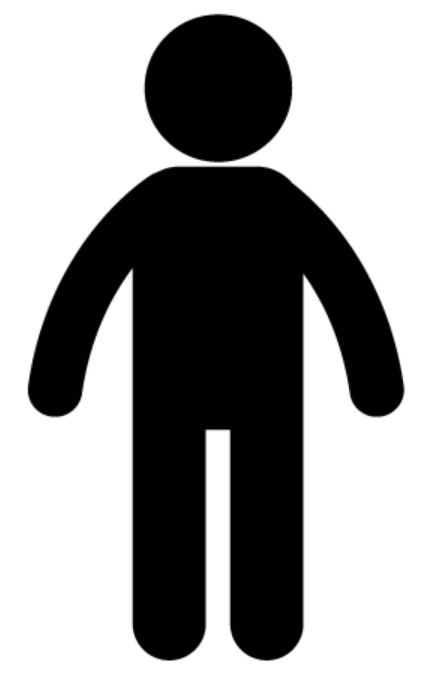 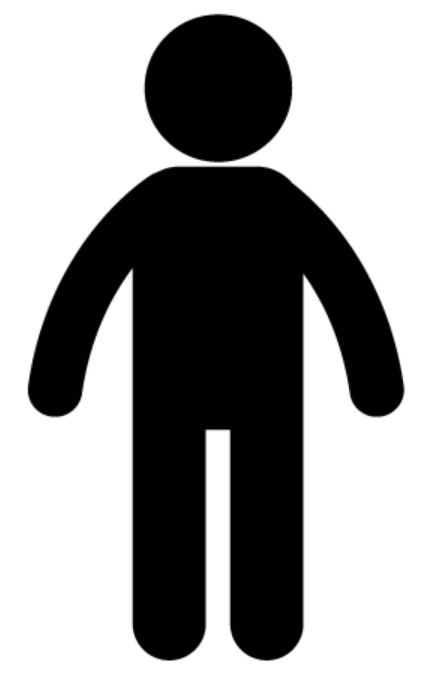 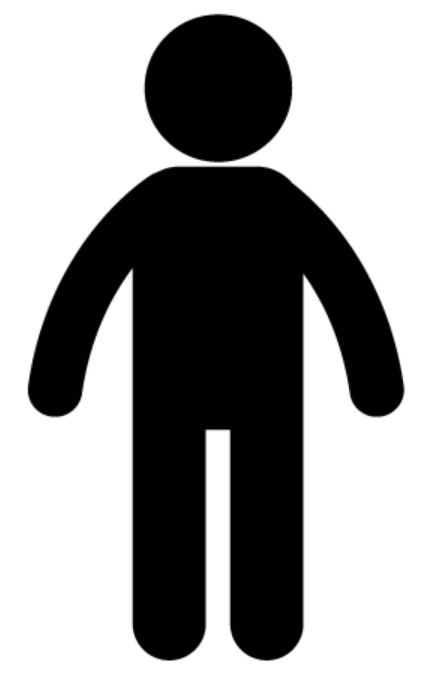 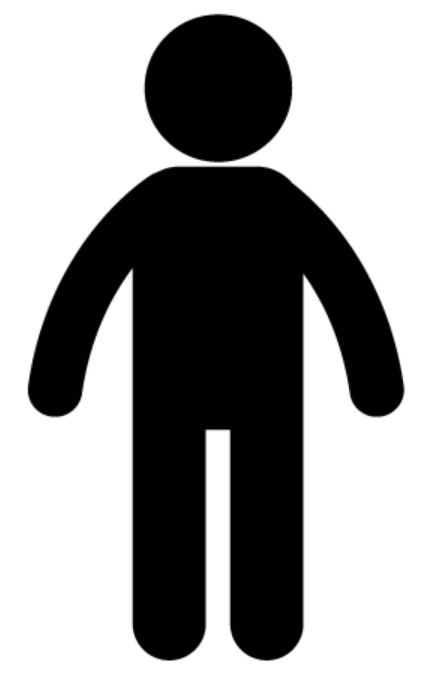 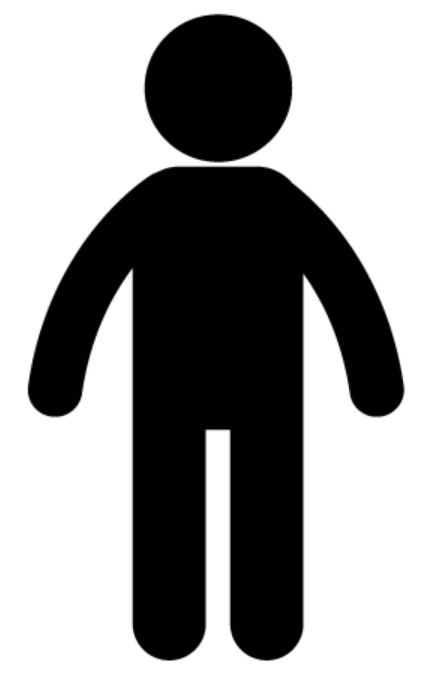 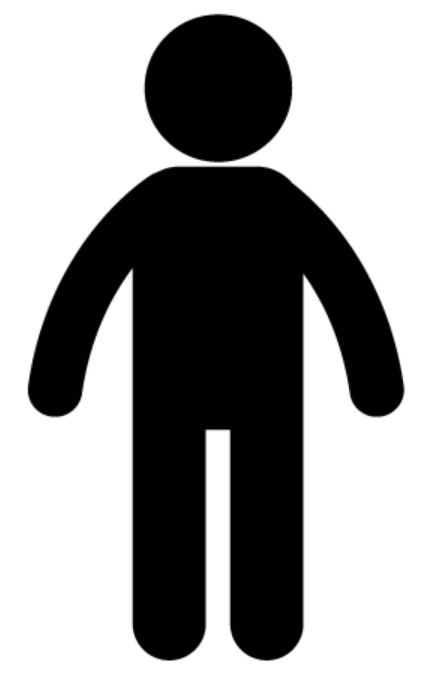 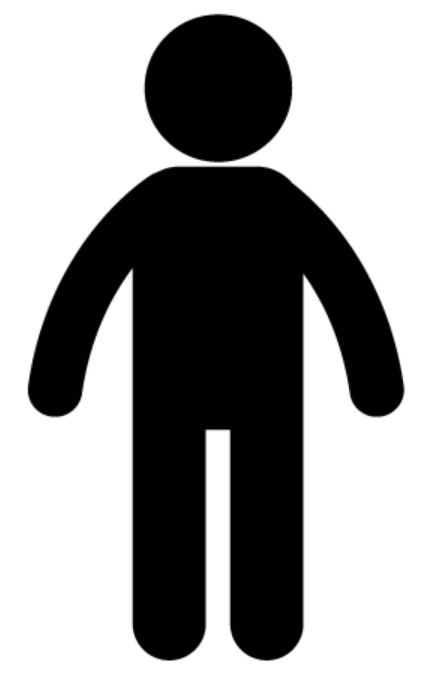 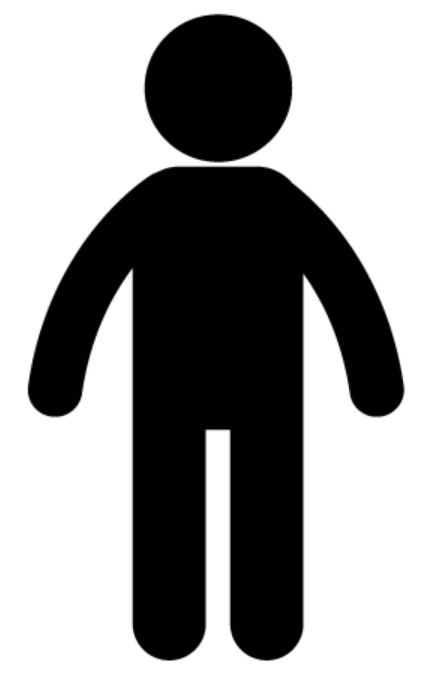 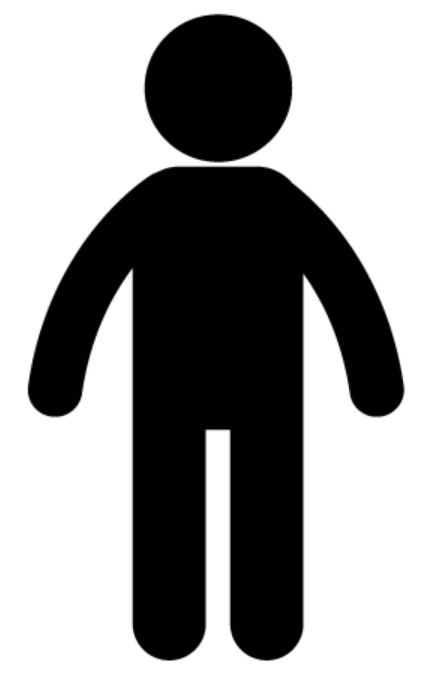 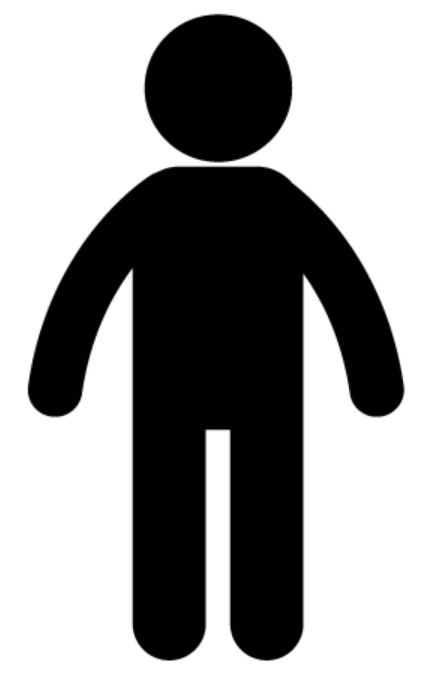 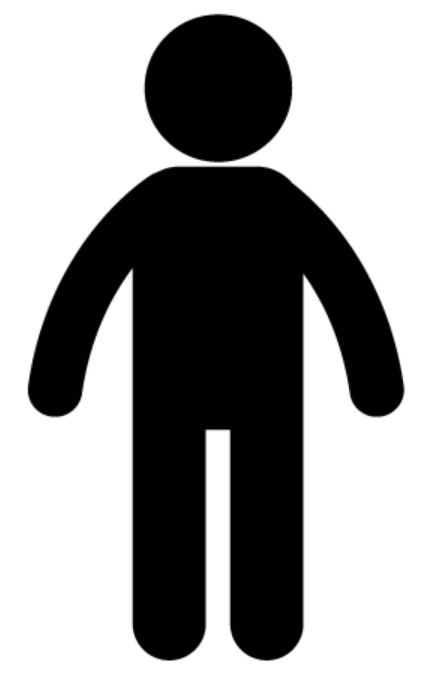 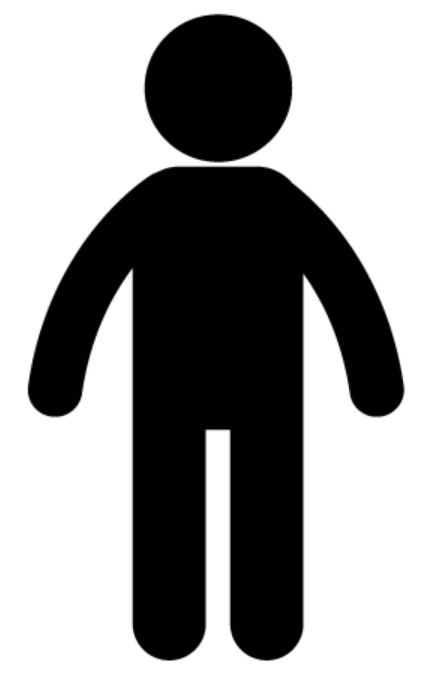 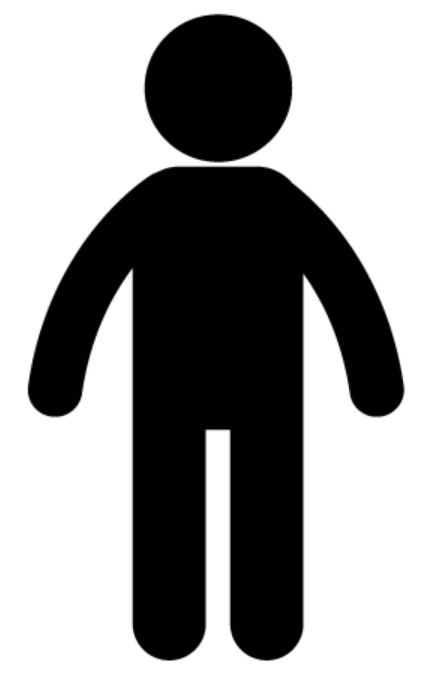 これからの社会（2020年）
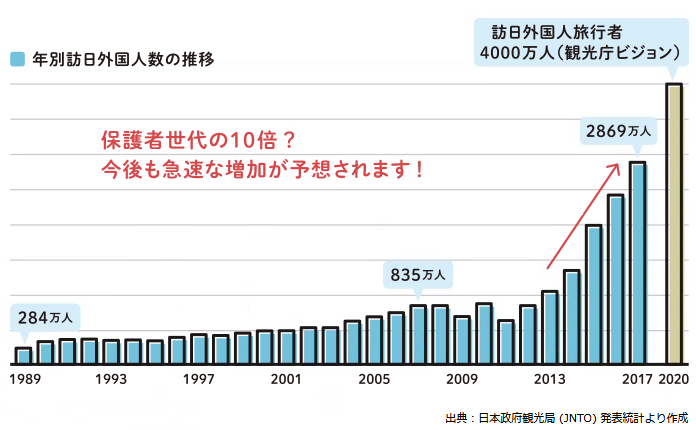 保護者が高校生の頃は年間284万人。
500万人？

1000万人？

1500万人？
2017年の実績はどれくらいだと思いますか？
これからの社会（2020年）
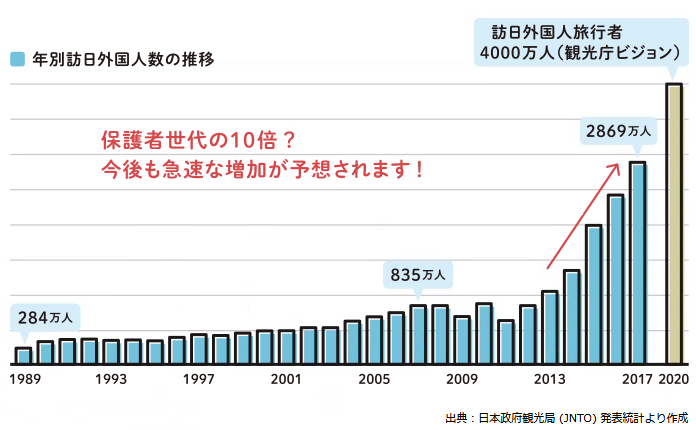 これからの社会（2020年）
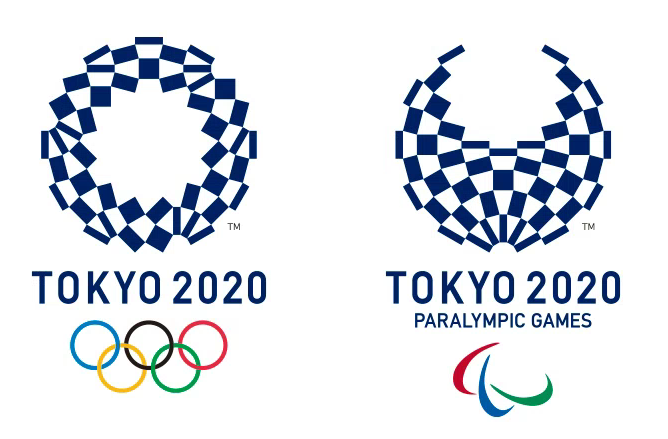 これからの社会
動画視聴
グループワーク
動画視聴
● どのような挑戦をした？
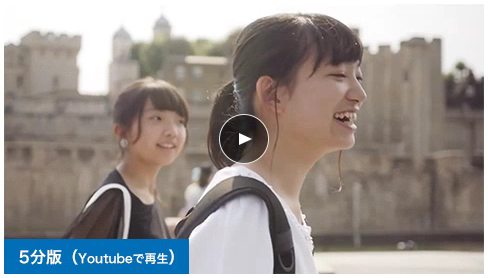 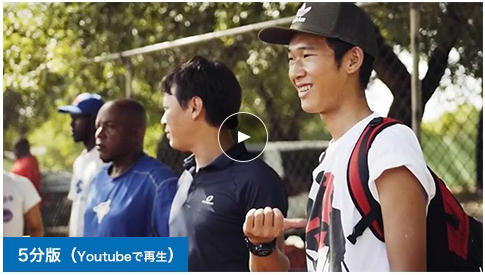 ～なんとなくで決めた留学編～
～初海外、驚きの連続編～
これからの社会
動画視聴
グループワーク
グループワーク
宣言
グループ
ワーク
個人
ワーク
映像を見て感じたことを
記入してみましょう。
グループワーク
宣言
グループ
ワーク
個人
ワーク
グループで意見を
　共有してみましょう。
（シートに記入）
グループワーク
宣言
グループ
ワーク
個人
ワーク
一生に一度の高校生活、わたしは (　　　　　　　　)
に挑戦してみたい！